PA193 - Secure coding principles and practices
Dynamic analysis, fuzzing
Petr Švenda
     svenda@fi.muni.cz	 @rngsec
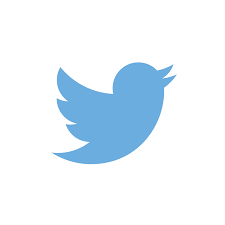 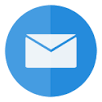 Overview
Lecture: 
Dynamic analysis of programs for potential bugs
Memory analysis
Fuzzing (blackbox testing)
Tools 
Labs
No labs this week because of national holidays
Slides/tools available – you can learn anyway (fuzzers)
| PA193 - Dynamic analysis, fuzzing
2
Dynamic analysis
| PA193 - Dynamic analysis, fuzzing
3
What can dynamic analysis provide
Dynamic analysis compile and execute tested program
real or virtualized processor
Inputs are supplied and outputs are observed
sufficient number of inputs needs to be supplied
code coverage should be high 
Memory, function calls and executed operations can be monitored and evaluated
invalid access to memory (buffer overflow)
memory leak or double free
calls to potentially sensitive functions
http://www.embedded.com/design/safety-and-security/4419779
| PA193 - Dynamic analysis, fuzzing
4
Techniques used by dynamic analysis
Debugger (full control over memory read/write, even ops)
Insert data into program input points (integration tests, fuzzing…)
stdin, network, files…
Insert manipulation proxy between program and library (dll stub, memory)
Trace of program’s external behavior (linux strace)
Change source code (instrumentation, logging…) 
Change of application binary
Run in lightweight virtual machine (Valgrind)
Run in full virtual machine
Follow propagation of specified values (Taint analysis)
Mocking (create additional input points into program)
Restrict programs environment (low memory, limited file descriptors, limited rights…)
| PA193 - Dynamic analysis, fuzzing
5
Dynamic analysis tools
Commercial 
HP/Fortify, IBM Purify, Veracode, Coverity, Klocwork, Parasoft... (together with static analysis)
Free
GCC gcov tool
Valgrind – set of dynamic analysis features
Fuzzers
Most performance analyzers are dynamic analyzers
MS Visual StudioAnalyzeStart performance analysis
gcc -Wall -fprofile-arcs -ftest-coverage main.c
List of tools for dynamic analysis
https://en.wikipedia.org/wiki/Dynamic_program_analysis
| PA193 - Dynamic analysis, fuzzing
6
Debugging symbols
| PA193 - Dynamic analysis, fuzzing
7
Release vs. Debug
Optimizations applied (compiler-specific settings)
gcc –Ox (http://gcc.gnu.org/onlinedocs/gcc/Optimize-Options.html)
-O0 no optimization (Debug)
-O1 –g / -Og debug-friendly optimization
-O3 heavy optimization
msvc /Ox /Oi (http://msdn.microsoft.com/en-us/library/k1ack8f1.aspx)
MSVS2010: Project propertiesC/C++optimizations
Availability of debug information (symbols)
gcc –g
symbols inside binary
msvc /Z7, /Zi
symbols in detached file ($projectname.pdb)
| PA193 - Dynamic analysis, fuzzing
8
Stripping out debug symbols
Debug symbols are of great help for an “attacker”
key called NSAKey in ADVAPI.dll? (Crypto 1998)
http://www.heise.de/tp/artikel/5/5263/1.html 
Always strip out debug symbols in released binary
check compiler flag
Linux: run file or objdump --syms command (stripped/not stripped)
Windows: DependencyWalker
| PA193 - Dynamic analysis, fuzzing
9
Valgrind suite
| PA193 - Dynamic analysis, fuzzing
10
Valgrind http://www.valgrind.org/
Suite of multiple tools (valgrind --tool=<toolname>)
Memcheck - memory management dynamic analysis
most commonly used tool (memory leaks)
replaces standard C memory allocator with its own implementation and check for memory leaks, corruption (additional guards blocks)...
dangling pointers, unclosed file descriptors, uninitialized variables 
http://www.valgrind.org/docs/manual/mc-manual.html
Massif – heap profiler
Hellgrind - detection of concurrent issues
Callgrind – generation of all graphs
...
| PA193 - Dynamic analysis, fuzzing
11
Valgrind – core options
Compile with debug symbols
gcc –std=c99 –Wall –g –o program program.c
will allow for more context information in Valgrind report
Run program with Valgrind attached
valgrind <options> ./program
program cmd line arguments (if any) can be passed
valgrind -v --leak-check=full ./program arg1
Trace also into sub-processed
--trace-children=yes
necessary for multi-process / threaded programs
Display unclosed file descriptors
--track-fds=yes
| PA193 - Dynamic analysis, fuzzing
12
Memcheck – memory leaks
Detailed report of memory leaks checks
--leak-check=full
Memory leaks
Definitely lost: memory is directly lost (no pointer exists)
Indirectly lost: only pointers in lost memory points to it
Possibly lost: address of memory exists somewhere, but might be just randomly correct value (usually real leak)
| PA193 - Dynamic analysis, fuzzing
13
Memcheck – uninitialized values
Detect usage of uninitialized variables 
-undef-value-errors=yes (default)
Track from where initialized variable comes from
--track-origins=yes 
introduces high performance overhead
| PA193 - Dynamic analysis, fuzzing
14
Memcheck – invalid reads/writes
Writes outside allocated memory (buffer overflow)
Only for memory located on heap! 
allocated via dynamic allocation (malloc, new)
Will not detect problems on stack or static (global) variables
https://en.wikipedia.org/wiki/Valgrind#Limitations_of_Memcheck
Writes into already de-allocated memory
Valgrind tries to defer reallocation of freed memory as long as possible to detect subsequent reads/writes here
| PA193 - Dynamic analysis, fuzzing
15
Examples of analysis
| PA193 - Dynamic analysis, fuzzing
16
#include <iostream>
int Static[5];
int memcheckFailDemo(int* arrayStack, unsigned int arrayStackLen, 
	int* arrayHeap, unsigned int arrayHeapLen) {
  int Stack[5];

  Static[100] = 0; 
  Stack[100] = 0; 

  for (int i = 0; i <= 5; i++) Stack [i] = 0;

  int* array = new int[5];
  array[100] = 0; 

  arrayStack[100] = 0; 
  arrayHeap[100] = 0; 

  for (unsigned int i = 0; i <= arrayStackLen; i++) {
      arrayStack[i] = 0;
  }
  for (unsigned int i = 0; i <= arrayHeapLen; i++) {
      arrayHeap[i] = 0;
  }

  return 0;
}
int main(void) {
  int arrayStack[5];
  int* arrayHeap = new int[5];
  memcheckFailDemo(arrayStack, 5, arrayHeap, 5);
  return 0;
}
| PA193 - Dynamic analysis, fuzzing
17
#include <iostream>
int Static[5];
int memcheckFailDemo(int* arrayStack, unsigned int arrayStackLen, 
	int* arrayHeap, unsigned int arrayHeapLen) {
  int Stack[5];

  Static[100] = 0;  /* Error - Static[100] is out of bounds */
  Stack[100] = 0;  /* Error - Stack[100] is out of bounds */

  for (int i = 0; i <= 5; i++) Stack [i] = 0; /* Error - for Stack[5] */

  int* array = new int[5];
  array[100] = 0; /* Error - array[100] is out of bounds */

  arrayStack[100] = 0; /* Error - arrayStack[100] is out of bounds */
  arrayHeap[100] = 0; /* Error - arrayHeap[100] is out of bounds */

  for (unsigned int i = 0; i <= arrayStackLen; i++) { /* Error - off by one */
      arrayStack[i] = 0;
  }
  for (unsigned int i = 0; i <= arrayHeapLen; i++) { /* Error - off by one */
      arrayHeap[i] = 0;
  }
  /* Problem Memory leak – array */ 
  return 0;
}
int main(void) {
  int arrayStack[5];
  int* arrayHeap = new int[5];
  memcheckFailDemo(arrayStack, 5, arrayHeap, 5);
  return 0;
}
| PA193 - Dynamic analysis, fuzzing
18
Problems detected – compile time
g++ -ansi -Wall -Wextra -g -o test test.cpp
clean compilation

MSVC (Visual Studio 2012) /W4
only one problem detected, Stack[100] = 0;


MSVC (Visual Studio 2015) /W4
No problem reported
test.cpp(56): error C4789: buffer 'Stack' of size 20 bytes will 
be overrun; 4 bytes will be written starting at offset 400
| PA193 - Dynamic analysis, fuzzing
19
#include <iostream>
int Static[5];
int memcheckFailDemo(int* arrayStack, unsigned int arrayStackLen, 
	int* arrayHeap, unsigned int arrayHeapLen) {
  int Stack[5];

  Static[100] = 0;  /* Error - Static[100] is out of bounds */
  Stack[100] = 0;  /* Error - Stack[100] is out of bounds */

  for (int i = 0; i <= 5; i++) Stack [i] = 0; /* Error - for Stack[5] */

  int* array = new int[5];
  array[100] = 0; /* Error - array[100] is out of bounds */

  arrayStack[100] = 0; /* Error - arrayStack[100] is out of bounds */
  arrayHeap[100] = 0; /* Error - arrayHeap[100] is out of bounds */

  for (unsigned int i = 0; i <= arrayStackLen; i++) { /* Error - off by one */
      arrayStack[i] = 0;
  }
  for (unsigned int i = 0; i <= arrayHeapLen; i++) { /* Error - off by one */
      arrayHeap[i] = 0;
  }
  /* Problem Memory leak – array */ 
  return 0;
}
MSVC /W4
| PA193 - Dynamic analysis, fuzzing
20
Visual Studio 2012 & GCC – runtime checks
Corruption (usually) causes runtime exceptions
Stack around variable ‘Stack’ was corrupted
Stack around variable ‘arrayStack’ was corrupted
MSVC: /RTC, /GS, /DYNAMICBASE (ASLR) and /NXCOMPAT (DEP)
GCC: -fstack-protector-all, --no_execstack (DEP), kernel.randomize_va_space=1 (ASLR)

May preventing successful exploit, but is only last defense
| PA193 - Dynamic analysis, fuzzing
21
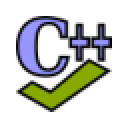 Cppcheck --enable=all static.cpp
(Some memory leaks also detected)
[static.cpp:7]: (error) Array 'Static[5]' accessed at index 100, which is out of  bounds.
[static.cpp:8]: (error) Array 'Stack[5]' accessed at index 100, which is out of bounds.
[static.cpp:10]: (error) Buffer is accessed out of bounds: Stack
[static.cpp:30] -> [static.cpp:15]: (error) Array 'arrayStack[5]' accessed at 
    index 100, which is out of bounds.
[static.cpp:13]: (error) Array 'array[5]' accessed at index 100, which is out of bounds.
[static.cpp:25]: (error) Memory leak: array
[static.cpp:31]: (error) Memory leak: arrayHeap
| PA193 - Dynamic analysis, fuzzing
22
#include <iostream>
int Static[5];
int memcheckFailDemo(int* arrayStack, unsigned int arrayStackLen, 
	int* arrayHeap, unsigned int arrayHeapLen) {
  int Stack[5];

  Static[100] = 0;  /* Error - Static[100] is out of bounds */
  Stack[100] = 0;  /* Error - Stack[100] is out of bounds */

  for (int i = 0; i <= 5; i++) Stack [i] = 0; /* Error - for Stack[5] */

  int* array = new int[5];
  array[100] = 0; /* Error - array[100] is out of bounds */

  arrayStack[100] = 0; /* Error - arrayStack[100] is out of bounds */
  arrayHeap[100] = 0; /* Error - arrayHeap[100] is out of bounds */

  for (unsigned int i = 0; i <= arrayStackLen; i++) { /* Error - off by one */
      arrayStack[i] = 0;
  }
  for (unsigned int i = 0; i <= arrayHeapLen; i++) { /* Error - off by one */
      arrayHeap[i] = 0;
  }
  /* Problem Memory leak – array */ 
  return 0;
}
Cppcheck --enable=all file.cpp
/* Not all memory leaks are caught! */
if (1 == 2) delete[] array; /* caught */
if (Stack[0] == 1) delete[] array; /* missed */
if (Stack[0] == 1) delete[] arrayHeap; /*-//-*/
| PA193 - Dynamic analysis, fuzzing
23
Visual Studio 2012 & PREfast
Additional two problems detected
Static[100] = 0;
for (int i = 0; i <= 5; i++) Stack [i] = 0;






arrayStack and arrayHeap overruns still missed
test.cpp(55): warning : C6200: Index '100' is out of valid index 
    range '0' to '4' for non-stack buffer 'int * Static'.
test.cpp(58): warning : C6201: Index '5' is out of valid index 
    range '0' to '4' for possibly stack allocated buffer 'Stack'.
test.cpp(55): warning : C6386: Buffer overrun while writing to 'Static':  
    the writable size is '20' bytes, but '404' bytes might be written.
test.cpp(62): warning : C6386: Buffer overrun while writing to 'array':  
    the writable size is '5*4' bytes, but '404' bytes might be written.
| PA193 - Dynamic analysis, fuzzing
24
Visual Studio 2012 & PREfast
#include <iostream>
int Static[5];
int memcheckFailDemo(int* arrayStack, unsigned int arrayStackLen, 
	int* arrayHeap, unsigned int arrayHeapLen) {
  int Stack[5];

  Static[100] = 0;  /* Error - Static[100] is out of bounds */
  Stack[100] = 0;  /* Error - Stack[100] is out of bounds */

  for (int i = 0; i <= 5; i++) Stack [i] = 0; /* Error - for Stack[5] */

  int* array = new int[5];
  array[100] = 0; /* Error - array[100] is out of bounds */

  arrayStack[100] = 0; /* Error - arrayStack[100] is out of bounds */
  arrayHeap[100] = 0; /* Error - arrayHeap[100] is out of bounds */

  for (unsigned int i = 0; i <= arrayStackLen; i++) { /* Error - off by one */
      arrayStack[i] = 0;
  }
  for (unsigned int i = 0; i <= arrayHeapLen; i++) { /* Error - off by one */
      arrayHeap[i] = 0;
  }
  /* Problem Memory leak – array */ 
  return 0;
}
| PA193 - Dynamic analysis, fuzzing
25
Visual Studio 2012 & PREfast & SAL
int memcheckFailDemo(
  _Out_writes_bytes_all_(arrayStackLen) int* arrayStack, 
  unsigned int arrayStackLen, 
  _Out_writes_bytes_all_(arrayHeapLen) int* arrayHeap, 
  unsigned int arrayHeapLen);
test.cpp(11): warning : C6200: Index '100' is out of valid index 
   range '0' to '4' for non-stack buffer 'int * Static'.
test.cpp(14): warning : C6201: Index '5' is out of valid index 
   range '0' to '4' for possibly stack allocated buffer 'Stack'.
test.cpp(11): warning : C6386: Buffer overrun while writing to 'Static':  
   the writable size is '20' bytes, but '404' bytes might be written.
test.cpp(17): warning : C6386: Buffer overrun while writing to 'array':  
   the writable size is '5*4' bytes, but '404' bytes might be written.
test.cpp(23): warning : C6386: Buffer overrun while writing to 'arrayStack':  
   the writable size is '_Old_2`arrayStackLen' bytes, but '8' bytes might be written.
test.cpp(26): warning : C6386: Buffer overrun while writing to 'arrayHeap':  
   the writable size is '_Old_2`arrayHeapLen' bytes, but '8' bytes might be written.
| PA193 - Dynamic analysis, fuzzing
26
#include <iostream>
int Static[5];
int memcheckFailDemo(int* arrayStack, unsigned int arrayStackLen, 
	int* arrayHeap, unsigned int arrayHeapLen) {
  int Stack[5];

  Static[100] = 0;  /* Error - Static[100] is out of bounds */
  Stack[100] = 0;  /* Error - Stack[100] is out of bounds */

  for (int i = 0; i <= 5; i++) Stack [i] = 0; /* Error - for Stack[5] */

  int* array = new int[5];
  array[100] = 0; /* Error - array[100] is out of bounds */

  arrayStack[100] = 0; /* Error - arrayStack[100] is out of bounds */
  arrayHeap[100] = 0; /* Error - arrayHeap[100] is out of bounds */

  for (unsigned int i = 0; i <= arrayStackLen; i++) { /* Error - off by one */
      arrayStack[i] = 0;
  }
  for (unsigned int i = 0; i <= arrayHeapLen; i++) { /* Error - off by one */
      arrayHeap[i] = 0;
  }
  /* Problem Memory leak – array */ 
  return 0;
}
Visual Studio 2012 & PREfast & SAL
/* Error – still off by one, but not detected by SAL */
 for (unsigned int i = 0; i < arrayStackLen + 1; i++) { 
   arrayStack[i] = 0;
 }
| PA193 - Dynamic analysis, fuzzing
27
Valgrind --tool=memcheck
Invalid write detected
(array[100] = 0;)
: valgrind --tool=memcheck ./test
==17239== Invalid write of size 4
==17239==    at 0x4006AB: memcheckFailDemo(int*, unsigned int, int*, unsigned int) (test.cpp:14)
==17239==    by 0x40075D: main (test.cpp:33)
==17239==  Address 0x595f230 is not stack'd, malloc'd or (recently) free'd
==17239==
==17239== Invalid write of size 4
==17239==    at 0x4006CB: memcheckFailDemo(int*, unsigned int, int*, unsigned in t) (test.cpp:17)
==17239==    by 0x40075D: main (test.cpp:33)
==17239==  Address 0x595f1d0 is not stack'd, malloc'd or (recently) free'd
==17239==
==17239== Invalid write of size 4
==17239==    at 0x400710: memcheckFailDemo(int*, unsigned int, int*, unsigned int) (test.cpp:23)
==17239==    by 0x40075D: main (test.cpp:33)
==17239==  Address 0x595f054 is 0 bytes after a block of size 20 alloc'd
==17239==    at 0x4C28152: operator new[](unsigned long) (vg_replace_malloc.c:363)
==17239==    by 0x40073F: main (test.cpp:32)
...
==17239== LEAK SUMMARY:
==17239==    definitely lost: 40 bytes in 2 blocks
...
==17239== ERROR SUMMARY: 3 errors from 3 contexts (suppressed: 6 from 6)
Invalid write detected
(arrayHeap[100] = 0;)
Invalid write detected
(arrayHeap[i] = 0;)
Memory leaks detected
(array, arrayHeap)
| PA193 - Dynamic analysis, fuzzing
28
#include <iostream>
int Static[5];
int memcheckFailDemo(int* arrayStack, unsigned int arrayStackLen, 
	int* arrayHeap, unsigned int arrayHeapLen) {
  int Stack[5];

  Static[100] = 0;  /* Error - Static[100] is out of bounds */
  Stack[100] = 0;  /* Error - Stack[100] is out of bounds */

  for (int i = 0; i <= 5; i++) Stack [i] = 0; /* Error - for Stack[5] */

  int* array = new int[5];
  array[100] = 0; /* Error - array[100] is out of bounds */

  arrayStack[100] = 0; /* Error - arrayStack[100] is out of bounds */
  arrayHeap[100] = 0; /* Error - arrayHeap[100] is out of bounds */

  for (unsigned int i = 0; i <= arrayStackLen; i++) { /* Error - off by one */
      arrayStack[i] = 0;
  }
  for (unsigned int i = 0; i <= arrayHeapLen; i++) { /* Error - off by one */
      arrayHeap[i] = 0;
  }
  /* Problem Memory leak – array */ 
  return 0;
}
Valgrind --tool=memcheck
| PA193 - Dynamic analysis, fuzzing
29
Valgrind --tool=exp-sgcheck
Invalid write detected
for (int i = 0; i <= 5; i++) Stack[i] = 0;
==15979== Invalid write of size 4
==15979==    at 0x40067C: memcheckFailDemo(int*, unsigned int, int*, 
   unsigned int) (test.cpp:11)
==15979==    by 0x40075D: main (test.cpp:33)
==15979==  Address 0x7fefffe34 expected vs actual:
==15979==  Expected: stack array "Stack" of size 20 in this frame
==15979==  Actual:   unknown
==15979==  Actual:   is 0 after Expected
==15979==
==15979== Invalid write of size 4
==15979==    at 0x4006E5: memcheckFailDemo(int*, unsigned int, int*, 
   unsigned int) (test.cpp:20)
==15979==    by 0x40075D: main (test.cpp:33)
==15979==  Address 0x7fefffe74 expected vs actual:
==15979==  Expected: stack array "arrayStack" of size 20 in frame 1 back from here
==15979==  Actual:   unknown
==15979==  Actual:   is 0 after Expected
==15979==
==15979==
==15979== ERROR SUMMARY: 2 errors from 2 contexts (suppressed: 28 from 28)
Invalid write detected
... arrayStack[i] = 0;
| PA193 - Dynamic analysis, fuzzing
30
Valgrind --tool=exp-sgcheck
#include <iostream>
int Static[5];
int memcheckFailDemo(int* arrayStack, unsigned int arrayStackLen, 
	int* arrayHeap, unsigned int arrayHeapLen) {
  int Stack[5];

  Static[100] = 0;  /* Error - Static[100] is out of bounds */
  Stack[100] = 0;  /* Error - Stack[100] is out of bounds */

  for (int i = 0; i <= 5; i++) Stack [i] = 0; /* Error - for Stack[5] */

  int* array = new int[5];
  array[100] = 0; /* Error - array[100] is out of bounds */

  arrayStack[100] = 0; /* Error - arrayStack[100] is out of bounds */
  arrayHeap[100] = 0; /* Error - arrayHeap[100] is out of bounds */

  for (unsigned int i = 0; i <= arrayStackLen; i++) { /* Error - off by one */
      arrayStack[i] = 0;
  }
  for (unsigned int i = 0; i <= arrayHeapLen; i++) { /* Error - off by one */
      arrayHeap[i] = 0;
  }
  /* Problem Memory leak – array */ 
  return 0;
}
| PA193 - Dynamic analysis, fuzzing
31
(MSVS 2012) _CrtDumpMemoryLeaks();
Detected memory leaks!
Dumping objects ->
{155} normal block at 0x00600AD0, 20 bytes long.
 Data: <                > CD CD CD CD CD CD CD CD CD CD CD CD CD CD CD CD 
{154} normal block at 0x00600A80, 20 bytes long.
 Data: <                > 00 00 00 00 00 00 00 00 00 00 00 00 00 00 00 00 
Object dump complete.
| PA193 - Dynamic analysis, fuzzing
32
Tools - summary
Compilers (MSVC, GCC) will miss many problems
Compiler flags (/RTC and /GS; -fstack-protector-all) flags 
detect (some) stack based corruptions at runtime
additional preventive flags /DYNAMICBASE (ASLR) and /NXCOMPAT (DEP)
Valgrind memcheck 
will not find stack based problems, only heap corruptions (dynamic allocation)
Valgrind exp-sgcheck 
will detect stack based problem, but miss first (possibly incorrect) access
Cppcheck
detect multiple problems (even memory leaks), but mostly limited to single function
PREfast will find some stack based problems, limited to single function
PREfast with SAL annotations will find additional stack and some heap problems, but not all
| PA193 - Dynamic analysis, fuzzing
33
Fuzzing (Blackbox)
| PA193 - Dynamic analysis, fuzzing
34
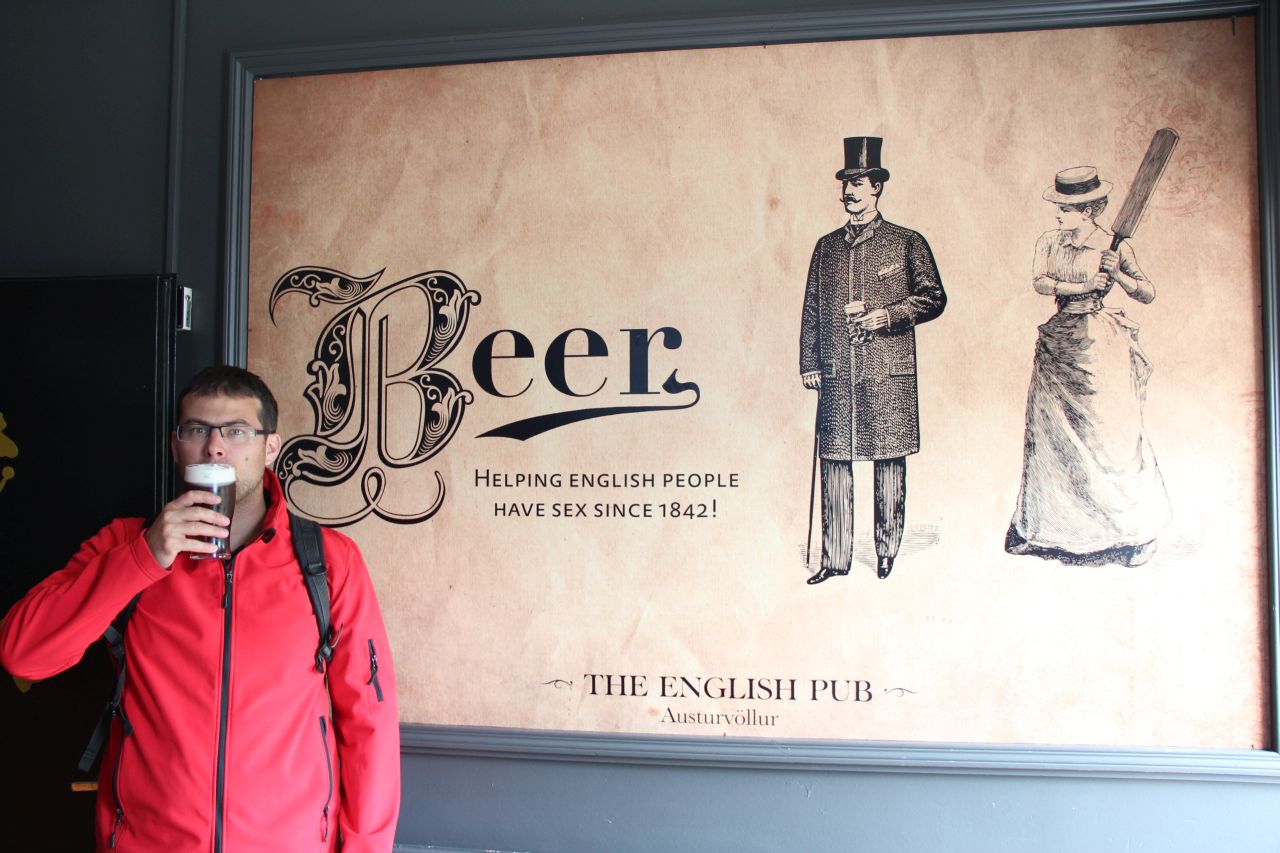 | PA193 - Dynamic analysis, fuzzing
35
MS04-028: Microsoft's JPEG GDI+ vulnerability (2004)
Tag ‘ff fe’ + length of COM section
length of comment = length – 2;
strlen(“hello fuzzy world”) == ?
What is wrong?
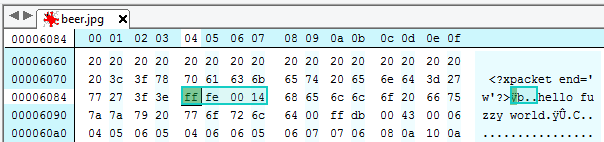 length of COM section == 00 00
length of comment = 0 – 2; 
-2 == 0xFFFFFFFFFFFFFFFE == ~4GB
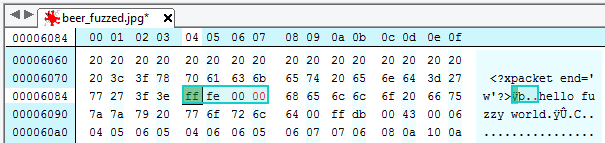 byte* pComment = new byte[MAX_SHORT];
memcpy(pComment, buffer, length);
| PA193 - Dynamic analysis, fuzzing
36
Microsoft's JPEG GDI+ vulnerability (2004)
Problem how GDI+ handles comments in JPEG picture
Comment header segment starts with marker 0xFFFE followed by 16bits length of comment
Length of comment is including the length word itself (2 bytes)
Subtract 2 bytes (length of length) to obtain comment length
If length of comment field is maliciously 0 or 1 then 
0 – 2 == -2 length of comment as signed integer
converted to unsigned integer 0xFFFFFFFFFFFFFFFE
Comment with length about 4GB instead 65kB max
Buffer overflow when comment is copied into heap buffer

http://technet.microsoft.com/en-us/security/bulletin/ms04-028
http://www.slideshare.net/ashishmalik10/microsoft-gdi-jpeg-integer-underflow-vulnerability
http://www.securityfocus.com/bid/11173/exploit
| PA193 - Dynamic analysis, fuzzing
37
I love GDI+ vulnerability because…
Lack of proper input checking
Type signed/unsigned mismatch
Type overflow
Buffer overflow
Heap overflow
Source code was not available (blackbox testing)
Huge impact (core MS library)
Easily exploitable
Found by fuzzing 
| PA193 - Dynamic analysis, fuzzing
38
Intro to Fuzzing
| PA193 - Dynamic analysis, fuzzing
39
Very simple fuzzer
cat /dev/random | ./target_app
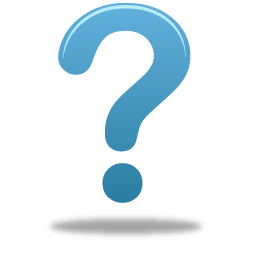 What do you miss here?
| PA193 - Dynamic analysis, fuzzing
40
What is missing?
Where fuzzing fits in development process? (developer side, CI, SDL)
What type of bugs fuzzing tends to find?
Which apps can be fuzzed?
How to detect that app mishandled fuzzed input (“hit”)? (crash, signal, exception, error…) 
How to react on detected “hit”? (save seed and crashing inputs, bucketing of inputs) 
How to create more meaningful inputs then random bytes? (valid inputs, proxy)
How to fuzz non-binary inputs? (string patterns, regexpr, mouse movements…) 
How to fuzz applications without input as files? (http requests, dll injection, ZAP example) 
How to fuzz efficiently? (known problematic values (fuzz vectors)) 
How to fuzz files/inputs with defined structure? (grammar, example Peach) 
How to make fuzzer protocol-aware? (Peach example) 
How to fuzz state-full protocols? (proxy like fuzzing) 
How to analyse and react on detected hits?
Which tools one can use? 
How to detect less visible “hits”? (side-channels) 
What else can we fuzz? (test coverage testing, DDOS resiliency, hardware inputs)
| PA193 - Dynamic analysis, fuzzing
41
1. Investigate app in/out
2. Prepare data model (optional)
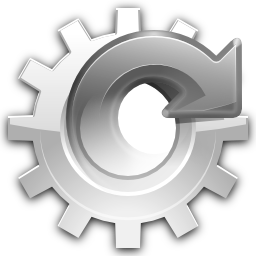 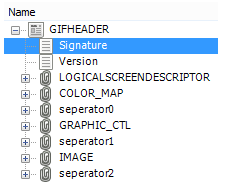 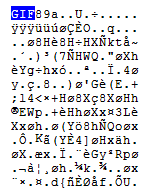 3. Validate data model
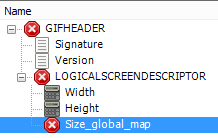 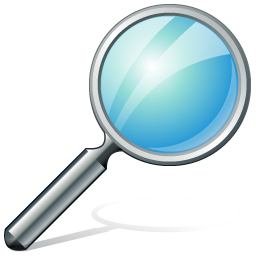 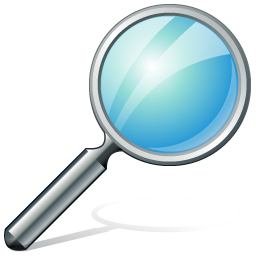 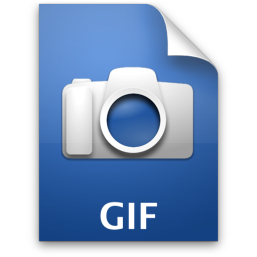 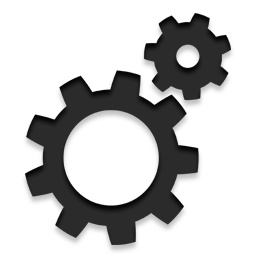 5. Send fuzzed input to app
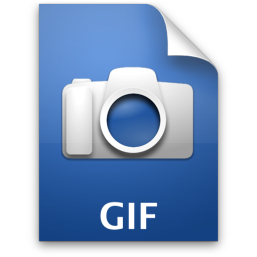 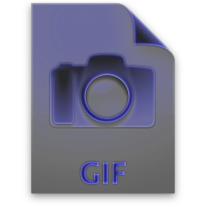 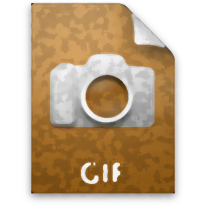 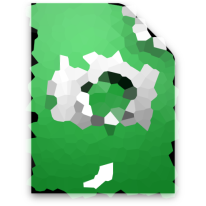 F
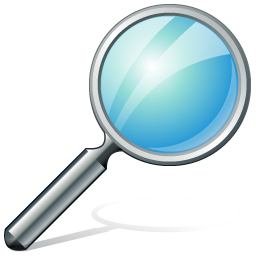 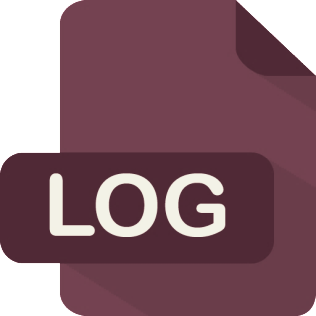 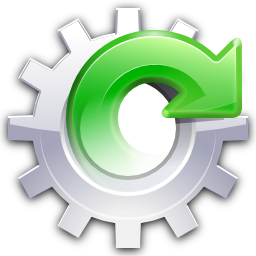 4. Generate fuzzed inputs
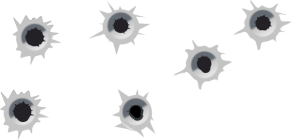 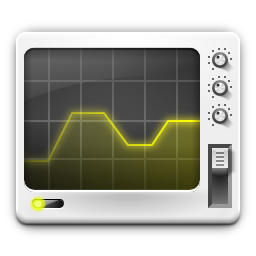 http://iconarchive.com, http://awicons.com, http://www.pelfusion.com
7. Analyze logs
6. Monitor target app
| PA193 - Dynamic analysis, fuzzing
42
Fuzzing process
Investigate input and output of target application
Prepare model for fuzzed input generation
Validate your model against reality
Start sending fuzzed inputs to application
Monitor application for faults, errors, crashes…
Analyze results
Mitigate problems found
| PA193 - Dynamic analysis, fuzzing
43
Fuzzing: key characteristics
More or less random modification of inputs
Monitoring of target application
Huge amount of inputs for target are send 
Automated and repeatable
| PA193 - Dynamic analysis, fuzzing
44
Why to fuzz?
Black-box negative testing software technique
Good cost per bug ratio
“Research” fuzzing
Dedicated effort, e.g., pen-testing, QA…
Mostly human analysis of results (with help of tools)
Whole process not necessary fully automated
Fuzzing as part of Secure Development Lifecycle
Automated run “every day” (CI)
Limited time to complete (parallelization?)
Automated analysis (no human involved)
| PA193 - Dynamic analysis, fuzzing
45
Fuzzing - advantages/disadvantages
+
Fuzzing advantages 
Very simple design
Allow to find bugs missed by human eye
Sometimes the only way to test (closed system)
Repeatable (crash inputs stored)
Fuzzing disadvantages
Usually simpler bugs found (low hanging fruit)
Increased difficulty to evaluate impact or dangerosity
Closed system is often evaluated, black box testing
-
| PA193 - Dynamic analysis, fuzzing
46
What type of bugs fuzzing tends to find?
Fuzzers tend to find simpler bugs

Success of fuzzing depends on input structure
E.g., checksums prevents large parts of random fuzzing
Bugs in format parsing vs. bugs in data interpretation

Success increases with time spend on modelling
More protocol-aware fuzzer is, problems are found faster (and less weird ones)
| PA193 - Dynamic analysis, fuzzing
47
What kind of bugs is usually found?
Memory corruption bugs (buffer overflows...)
Parser bugs (crash of parser on malformed input)
Invalid error handling (other then expected error)
Threading errors (requires sufficient setup)
Correctness bugs (reference vs. new impl.)
| PA193 - Dynamic analysis, fuzzing
48
What kind of bugs are usually missed?
Bugs after input validation (if not modeled properly)
High-level / architecture bugs (e.g. weak crypto)
Usability bugs 
…
| PA193 - Dynamic analysis, fuzzing
49
What kind of applications can be fuzzed?
Any application/module with an input 
(sometimes even without inputs, e.g., fault induction)
Custom (“DIY”) fuzzer 
Usually full knowledge about target app
Kind of randomized integration test (but still repeatable!)
File fuzzer – input via files
Network fuzzer – input received via network  
General fuzzing framework 
Preprepared tools and functions for common tasks (file, packet…)
Custom plugins, pre-prepared and custom data models
| PA193 - Dynamic analysis, fuzzing
50
Microsoft’s SDL MiniFuzz File Fuzzer
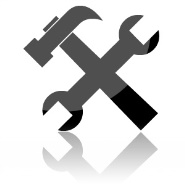 Application input files fuzzer
http://www.microsoft.com/en-us/download/details.aspx?id=21769
Templates for valid input files (multiple)
Modify valid input file (randomly, % aggressiveness)
Run application with partially modified inputs
Log resulting crash (if happen)
exception, CPU registers...
Can be incorporated into Visual Studio, part of SDL 
Video overview
http://msdn.microsoft.com/en-us/security/gg675011.aspx
| PA193 - Dynamic analysis, fuzzing
51
Microsoft’s SDL MiniFuzz File Fuzzer
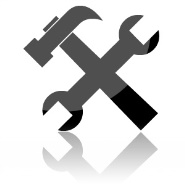 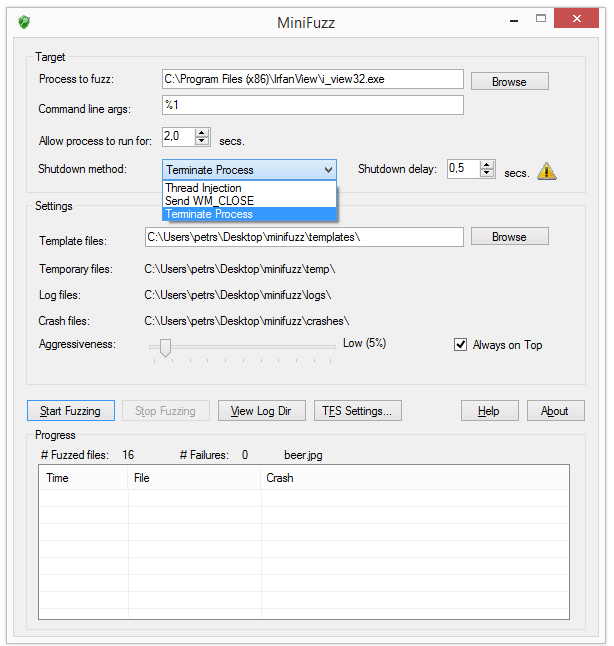 | PA193 - Dynamic analysis, fuzzing
52
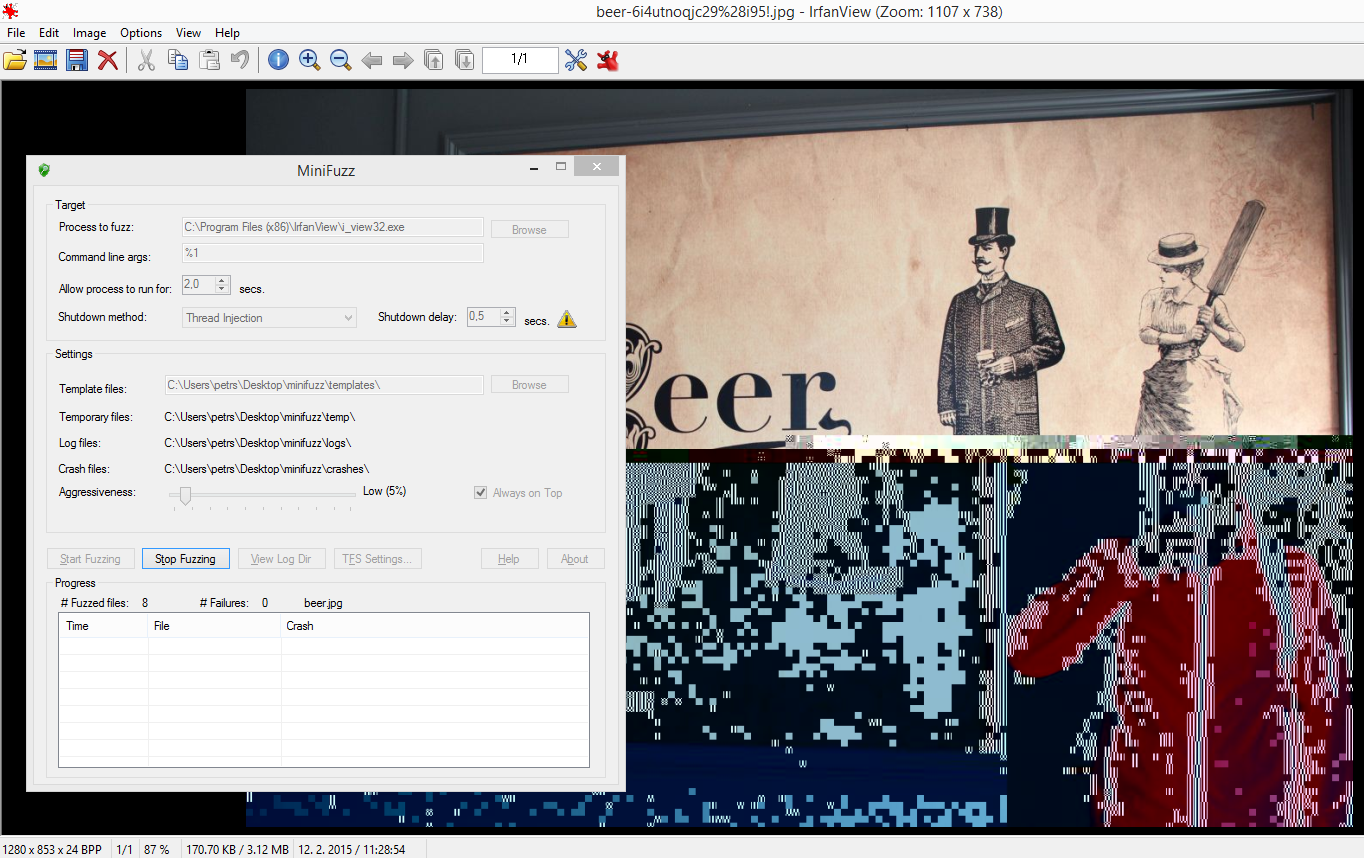 <?xml version="1.0"?>
<failures>
  <failure type="Exception Event:Tid=8504, 0x80000003, unhandled, address=0x7740e34d" datetime="11:21:12 12. 2. 2015">
    <registers RAX="00000000" RBX="00000000" RCX="7FFF5FC5180A" RDX="00000000" RSI="00000000" RDI="00000000" RBP="00000000" RSP="002EFCD0" RIP="7740E34D" />
    <process name="C:\Program Files (x86)\IrfanView\i_view32.exe" />
    <file name="-std=c99 -Wall C:\minifuzz\temp\beer-0rsw9!h2jf.jpg" />
  </failure>
</failures>
| PA193 - Dynamic analysis, fuzzing
53
MiniFuzz: gcc fuzzing
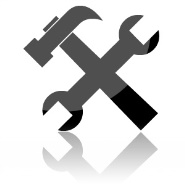 #include<stdio.h>
int main() {
    printf("Hello Fuzzy World");
    return 0;  
}
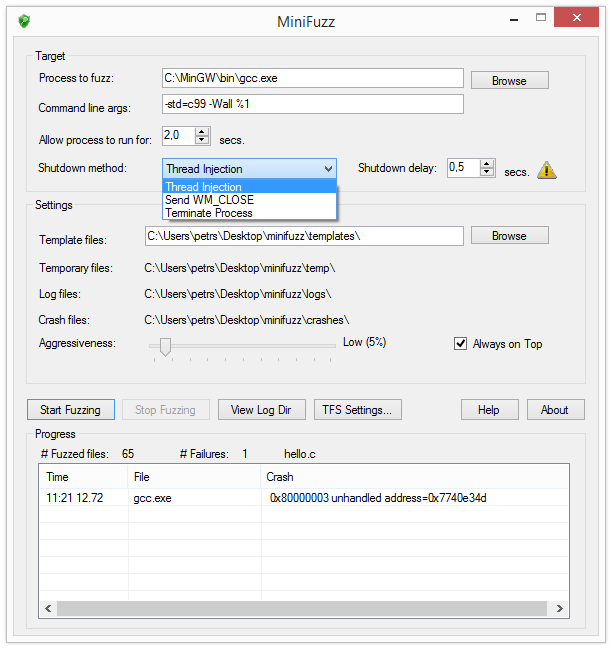 Binary fuzzing of source code???
How to improve test coverage?
What if file is not an input?
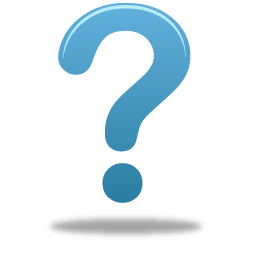 | PA193 - Dynamic analysis, fuzzing
54
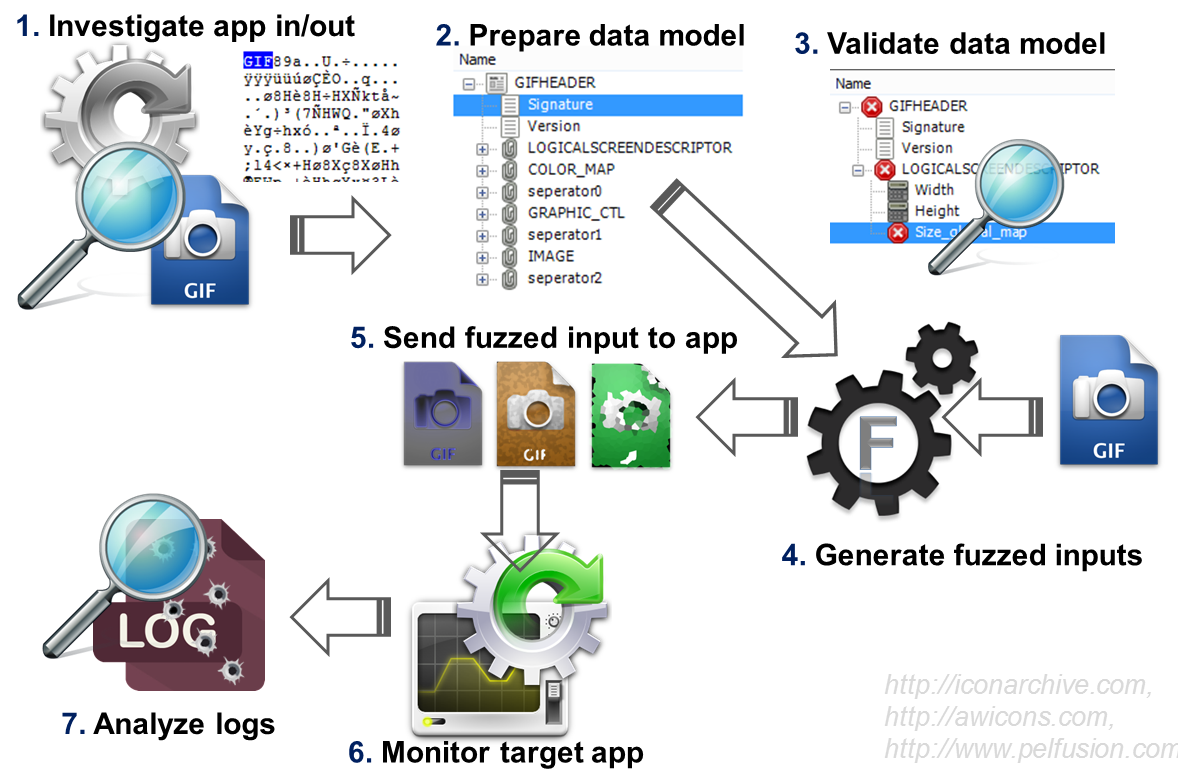 Investigate application
| PA193 - Dynamic analysis, fuzzing
55
What kind of inputs and strategy?
Type of inputs?
File, network packets, structure, data model, state(-less)
What environment setup is necessary?	
Fuzzing on live system?
Multiple entities inside VMs? Networking?
Isolated vs. cooperating components?
We don’t like to mock everything
What tools are readily available?
| PA193 - Dynamic analysis, fuzzing
56
Microsoft’s SDL Regex Fuz
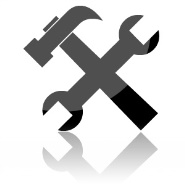 Test of regular expressions evaluations
May cause denial-of-service attack 
Use when your program use regex evaluation
Extract all your used patterns, test it by SDL Regex Fuz
Video overview
http://msdn.microsoft.com/en-us/security/gg675012.aspx
http://blogs.msdn.com/b/sdl/archive/2010/10/12/new-tool-sdl-regex-fuzzer.aspx
Example: ^(\d+)+$
| PA193 - Dynamic analysis, fuzzing
57
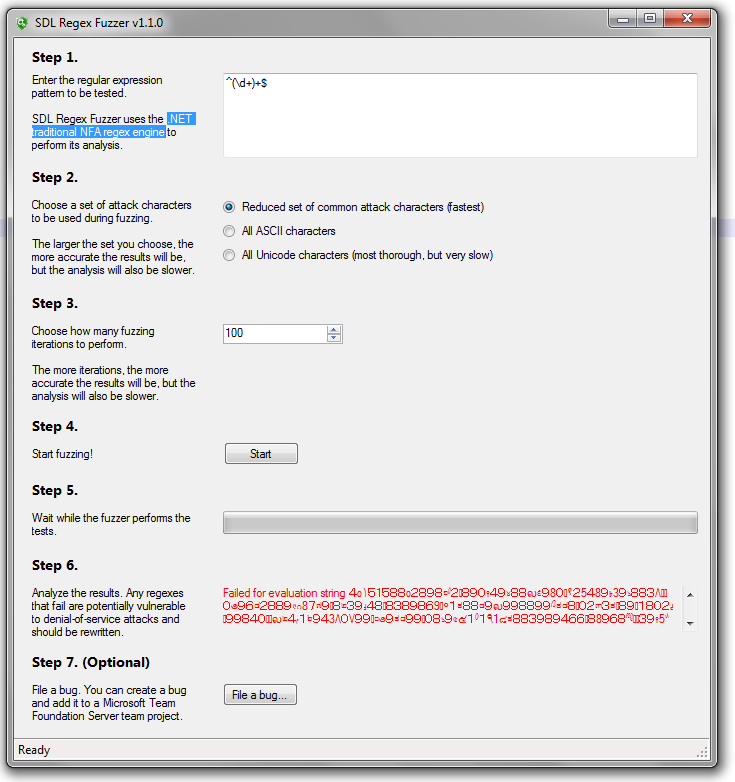 | PA193 - Dynamic analysis, fuzzing
58
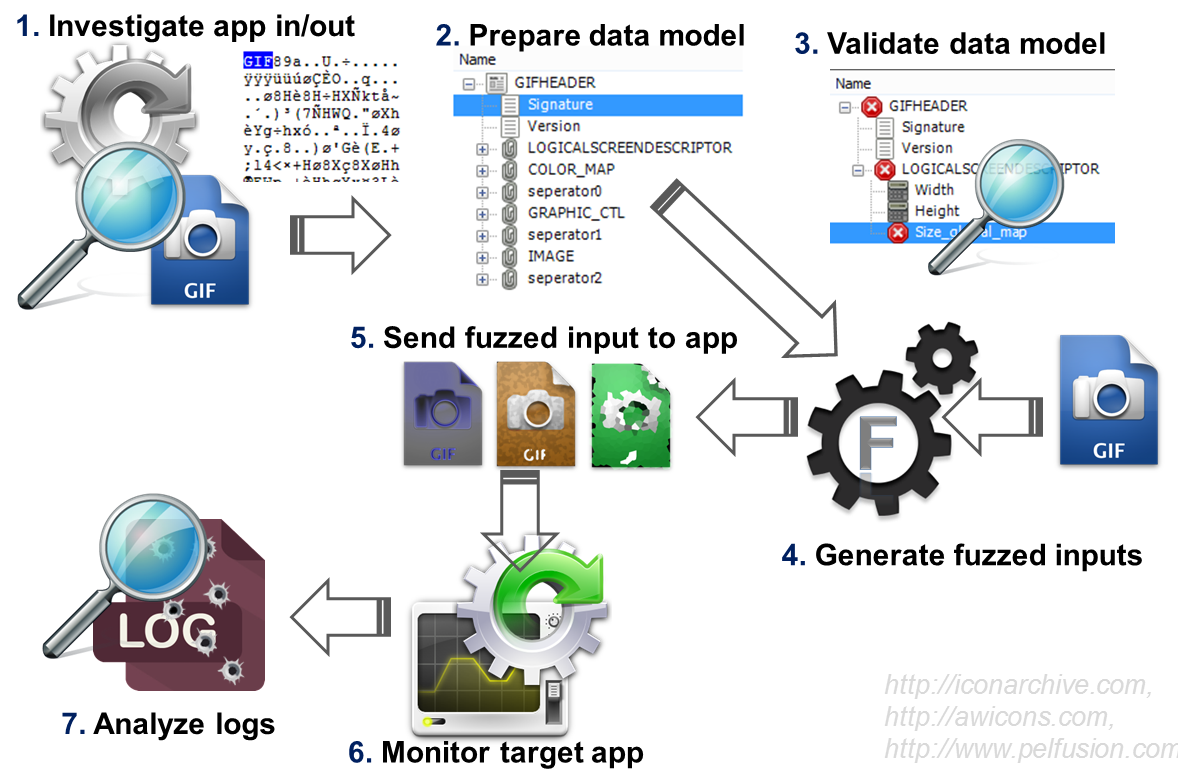 Modelling
| PA193 - Dynamic analysis, fuzzing
59
Input preparation
Time intensive part of fuzzing (if model !exists yet)
Fully random data
Random modification of valid input
Modification of valid input with fuzz vectors
Modification of valid input with mutator
Fuzzing via intermediate proxy
| PA193 - Dynamic analysis, fuzzing
60
Radamsa fuzzer
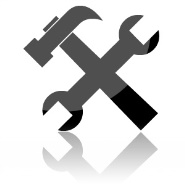 “…easy-to-set-up general purpose shotgun test to expose the easiest cracks…”
https://code.google.com/p/ouspg/wiki/Radamsa
Just provide input files, all other settings automatic
cat file | radamsa > file.fuzzed
>echo "1 + (2 + (3 + 4))" | radamsa --seed 12 -n 4
 1 + (2 + (2 + (3 + 4?)
 1 + (2 + (3 +?4))
 18446744073709551615 + 4)))
 1 + (2 + (3 + 170141183460469231731687303715884105727))
| PA193 - Dynamic analysis, fuzzing
61
How to generate fuzzed input?
Generational fuzzing (Recursive fuzzing)
Produces data based only on data model description
E.g., iterates over range of values of given alphabet
Mutational fuzzing (Replacive fuzzing)
Produces data based on templates and supplied model
Known border values or malicious malformed input 
Fuzz test vectors
String-based mutators, number-based mutators…
| PA193 - Dynamic analysis, fuzzing
62
Peach fuzzer: DataModel (gif)
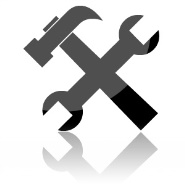 <DataModel name="GIFHEADER">
       <String name="Signature" length="3" value="GIF" token="true" />
       <String name="Version" length="3" value="89a" token="true" />
       <Block name="LOGICALSCREENDESCRIPTOR">
               <Number name="Width" size="16" endian="little" signed="false" />
               <Number name="Height" size="16" endian="little" signed="false" />
               <Number name="Sort_flag" size="8" value="F7" valueType="hex"/>
               <String name="Color_res" length="3" value="7" />
               <Number name="Background" size="8" endian="little" signed="false" />
               <Number name="pixel_aspect_ration" size="8" endian="little" signed="false" />
       </Block>
       <Block name="COLOR_MAP">
               <Blob name="Color0" length="64" valueType="hex"  />
       </Block>
       <Block name="seperator0">
               <String name="character" length="1" value="|" />
       </Block>

      …

</DataModel>
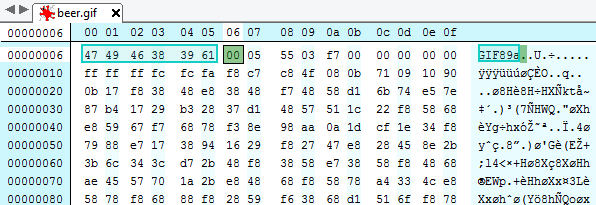 http://pastebin.com/9Y2yENqG
| PA193 - Dynamic analysis, fuzzing
63
Peach Pit Library
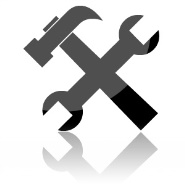 Predefined support for various protocols






Peach Fuzzer™ Overview – datasheet, 2014
(available only in Professional and higher versions)
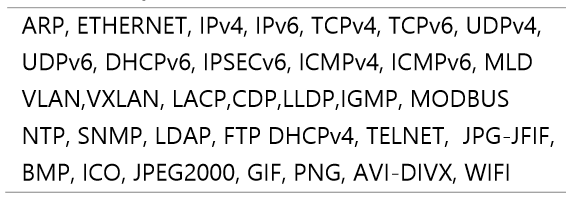 | PA193 - Dynamic analysis, fuzzing
64
Fuzzing via intermediate proxy
Fuzzer modifies valid flow according to data model 
Usually used for fuzzing of state-full protocols
Modelling states and interactions would be difficult
Target application(s) takes care of states and valid input
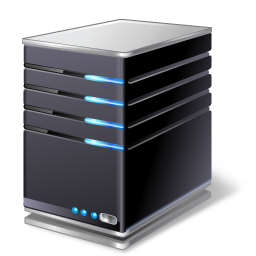 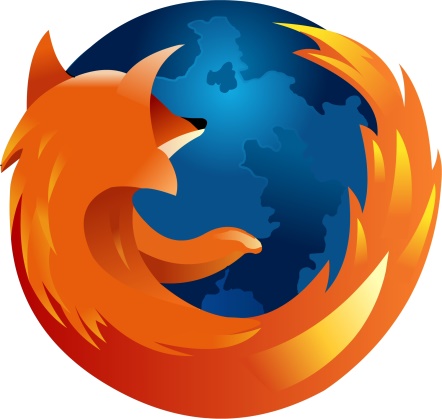 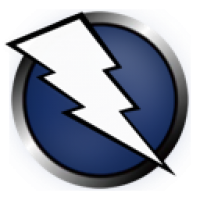 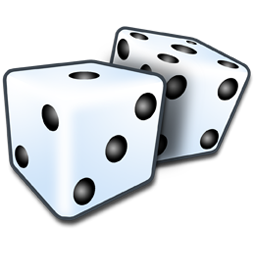 | PA193 - Dynamic analysis, fuzzing
65
OWASP’s ZAP – fuzz strategy settings
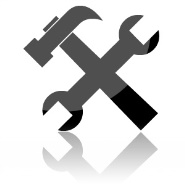 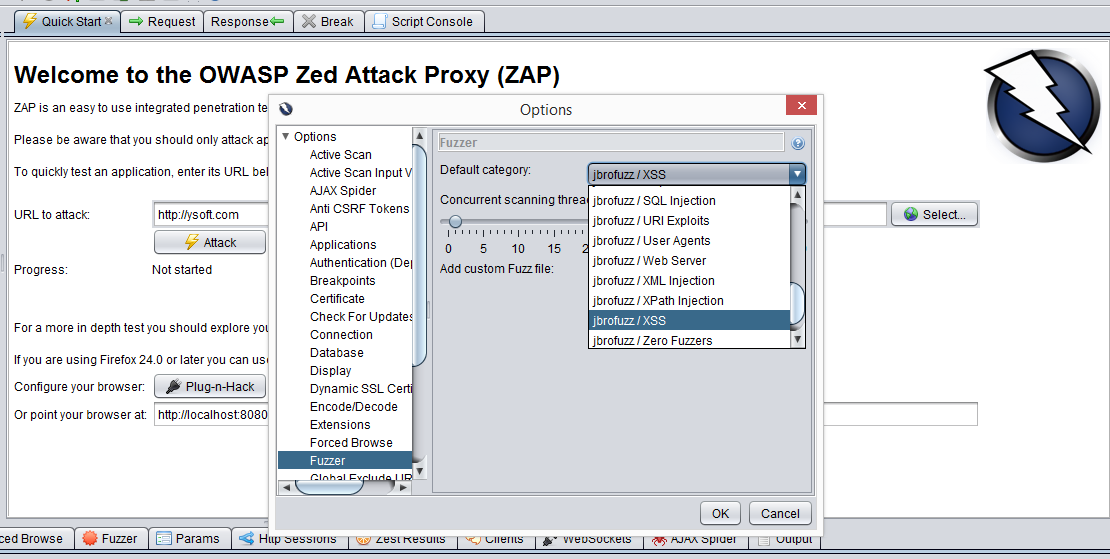 | PA193 - Dynamic analysis, fuzzing
66
TLS fuzzer
https://github.com/tomato42/tlsfuzzer/
| PA193 - Dynamic analysis, fuzzing
67
http://www.fi.muni.cz/~xsvenda/apduinspect.html
APDUPlay - Smart card fuzzing
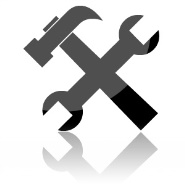 Host to smart card communication done via PC/SC 
Custom winscard.dll stub written
Manipulate incoming/outgoing APDUs
modify packet content
replay of previous packets
…
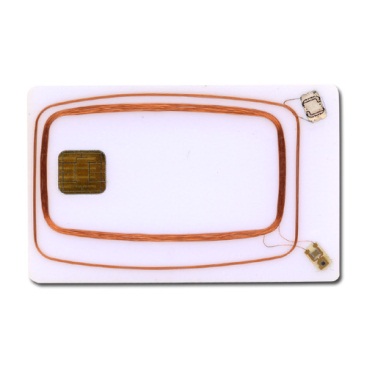 00 a4 04 00 08 01 02 03 04 05 06 07 08
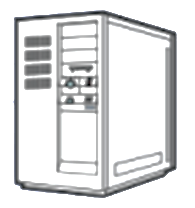 winscard.dll (stub)
90 00
[RULE1]
MATCH1=in=1;t=0;cla=00;ins=a4;p1=04;
ACTION=in=0;data0=90 00;le=02;
| PA193 - Dynamic analysis, fuzzing
68
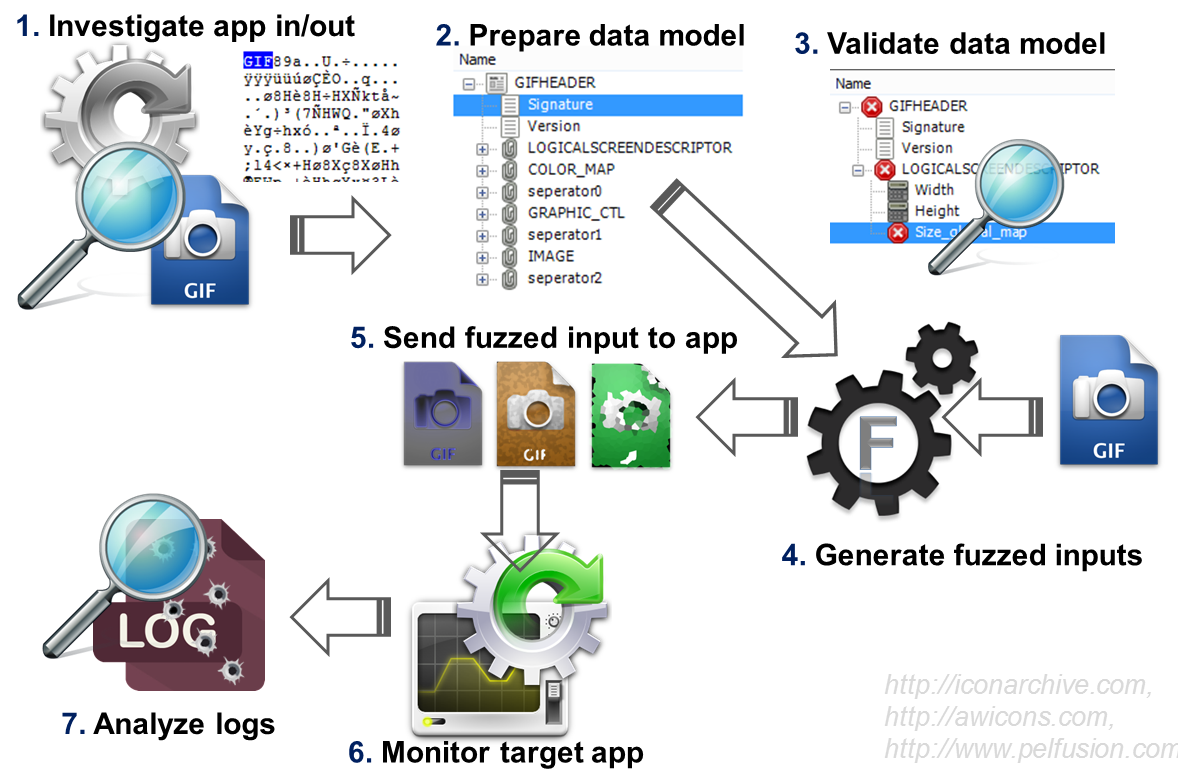 Validation
| PA193 - Dynamic analysis, fuzzing
69
Validation of model
Are fuzzed inputs according to your need?
Smarter fuzzing understands a data format
Wrong data format usually fails early on initial parsing
Check between fuzzing data model and real input
E.g., Peach Validator tool
Are template files providing good test coverage?
E.g., Peach minset tool
| PA193 - Dynamic analysis, fuzzing
70
Peach Validator 3.0
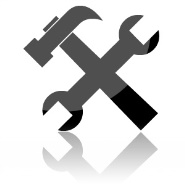 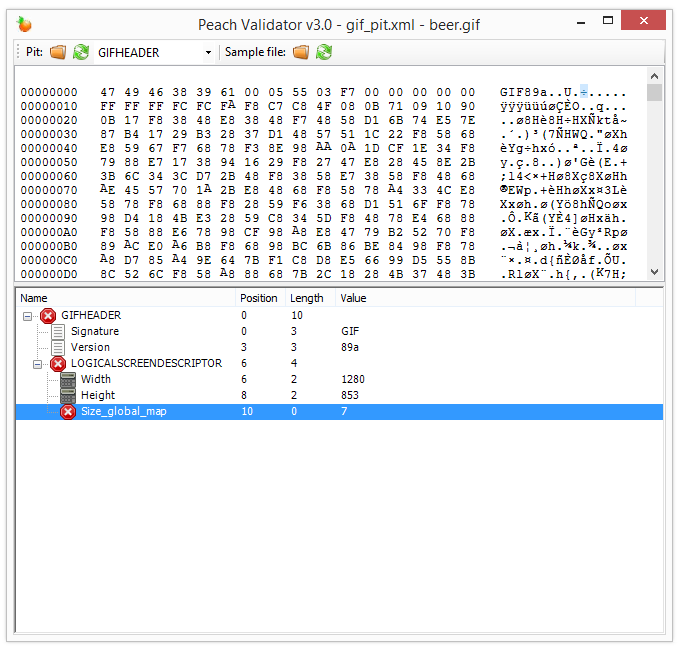 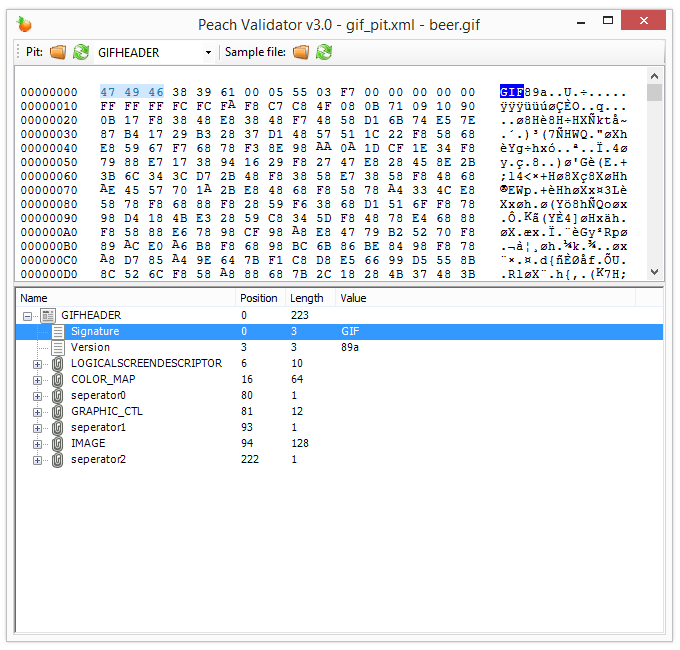 Model doesn’t match valid input
| PA193 - Dynamic analysis, fuzzing
71
American fuzzy lop
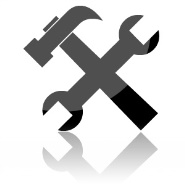 Relatively new, but actively developed tool
High speed fuzzer http://lcamtuf.coredump.cx/afl/
Sophisticated generation of test cases (coverage)
Automatic generation of input templates
E.g., valid JPEG image from “hello” string after few days
http://lcamtuf.blogspot.cz/2014/11/pulling-jpegs-out-of-thin-air.html 
Lots of real bugs found
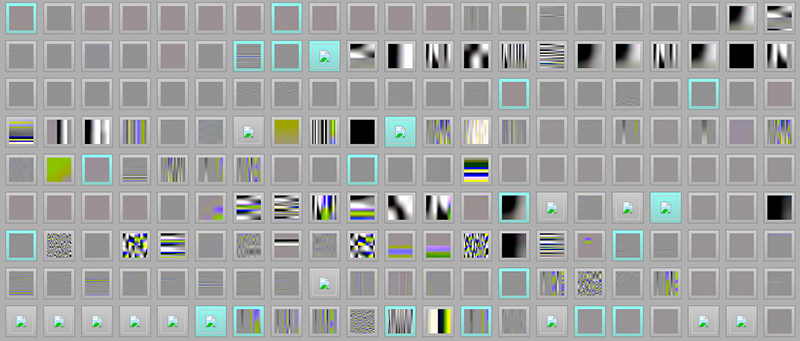 | PA193 - Dynamic analysis, fuzzing
72
Test coverage
Random inputs have low coverage (usually)
Number of blocks visited in target binary
Smart fuzzing tries to improve coverage
Way how to generate new inputs from existing 
E.g., Peach’s minset tool 
Gather a lot of inputs (files)
Run minset tool, traces with coverage stats are collected
Minimal set of files to achieve coverage is computed
Selected files are used as templates for fuzzing 
E.g. AFL fuzzer uses compile time instrumentation + genetic programming to create test cases
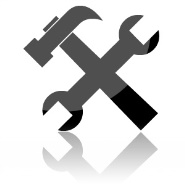 | PA193 - Dynamic analysis, fuzzing
73
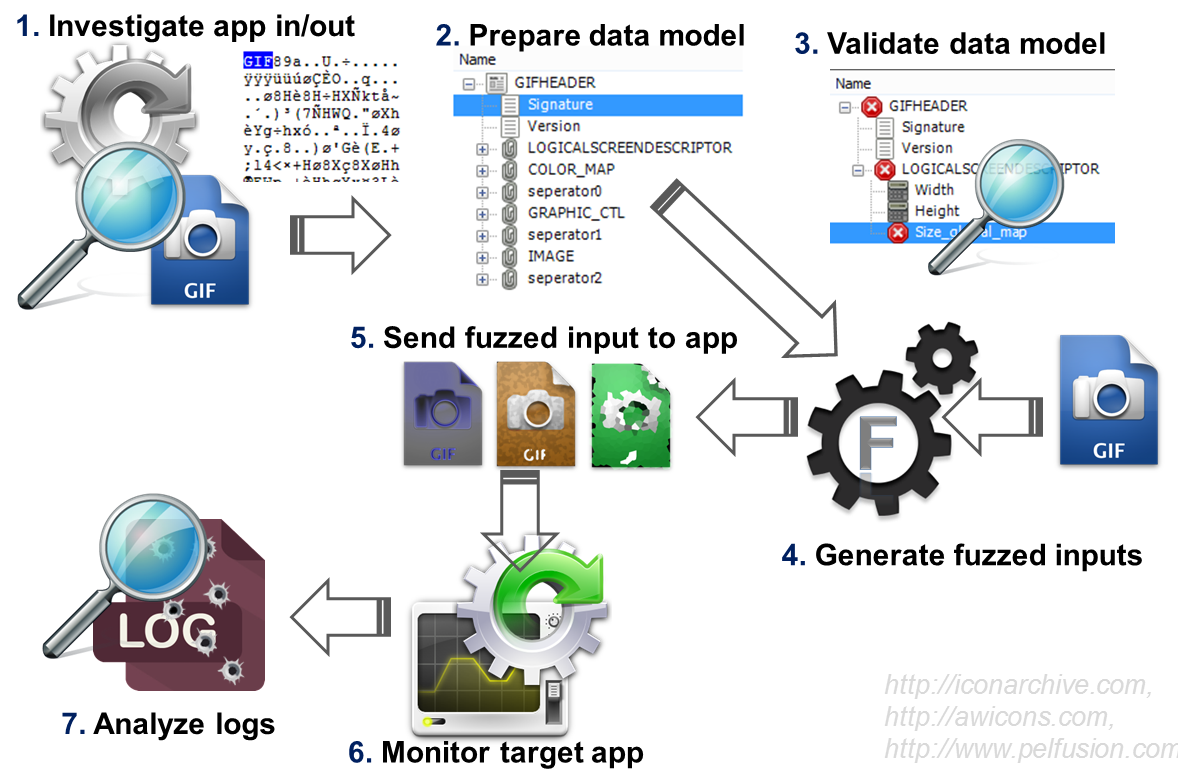 Start, Generate, monitor
| PA193 - Dynamic analysis, fuzzing
74
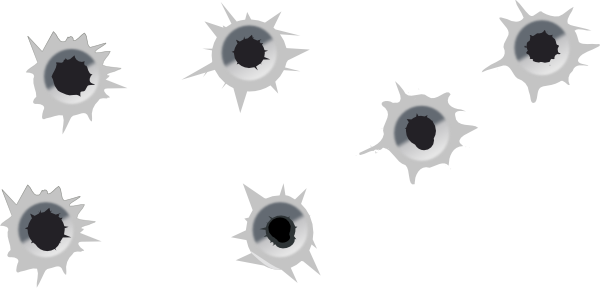 How to detect “hit”?
Application crash, uncaught exception…
Clear faults, easy to detect
Error returned
Some errors are valid response
Some errors are valid response only in selected states
Input accepted even when it shouldn't be
E.g., packet with incorrect checksum or modified field
Some operation performed in incorrect state
E.g., door open without proper authentication 
Application behavior is impaired
E.g., response time significantly increases
…
| PA193 - Dynamic analysis, fuzzing
75
Peach monitors
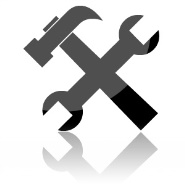 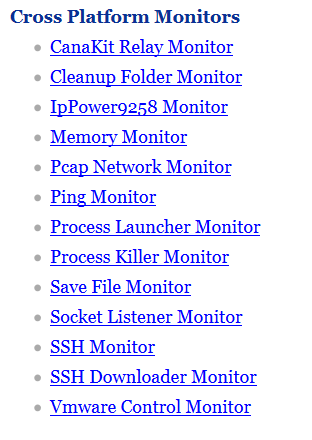 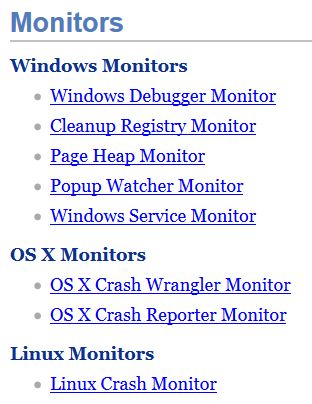 | PA193 - Dynamic analysis, fuzzing
76
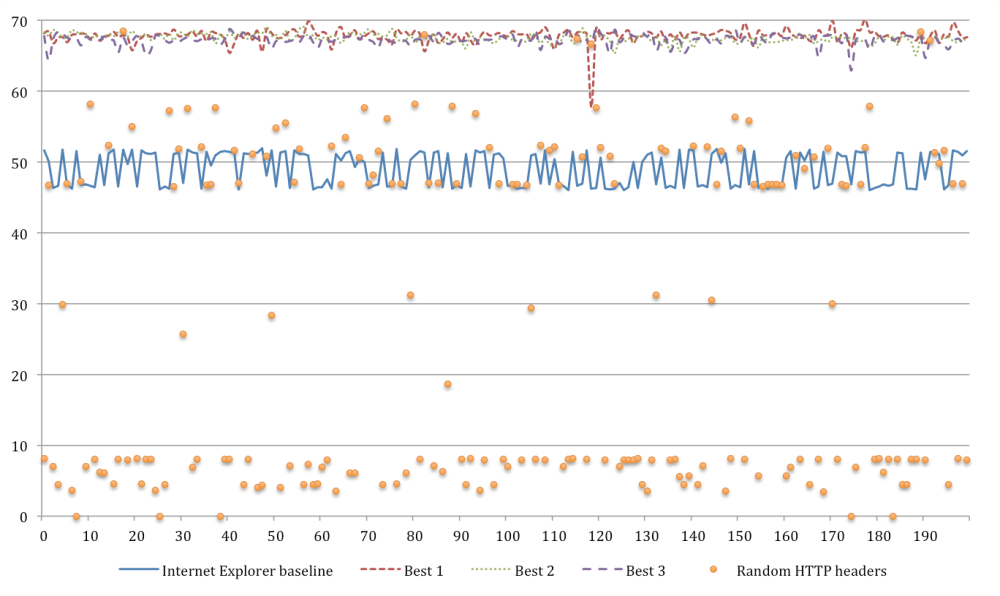 GANet fuzzer
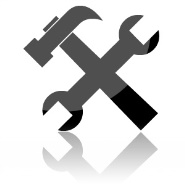 Are there any inputs processed longer then usual?
Deny of service as target of fuzzing
Can we craft input causing significant load?
Fuzzing, but not completely random (GA, GP)
Input: http / SSL request (fuzzed – content, time)
Setup: application inside VMs
Monitor: memory/CPU/network load
Analyze: outstanding load detected

Bukac et al., Challenges of fiction in network security – perspective of virtualized environments, SPW’15, Cambridge, 2015
| PA193 - Dynamic analysis, fuzzing
77
GANet fuzzing setup
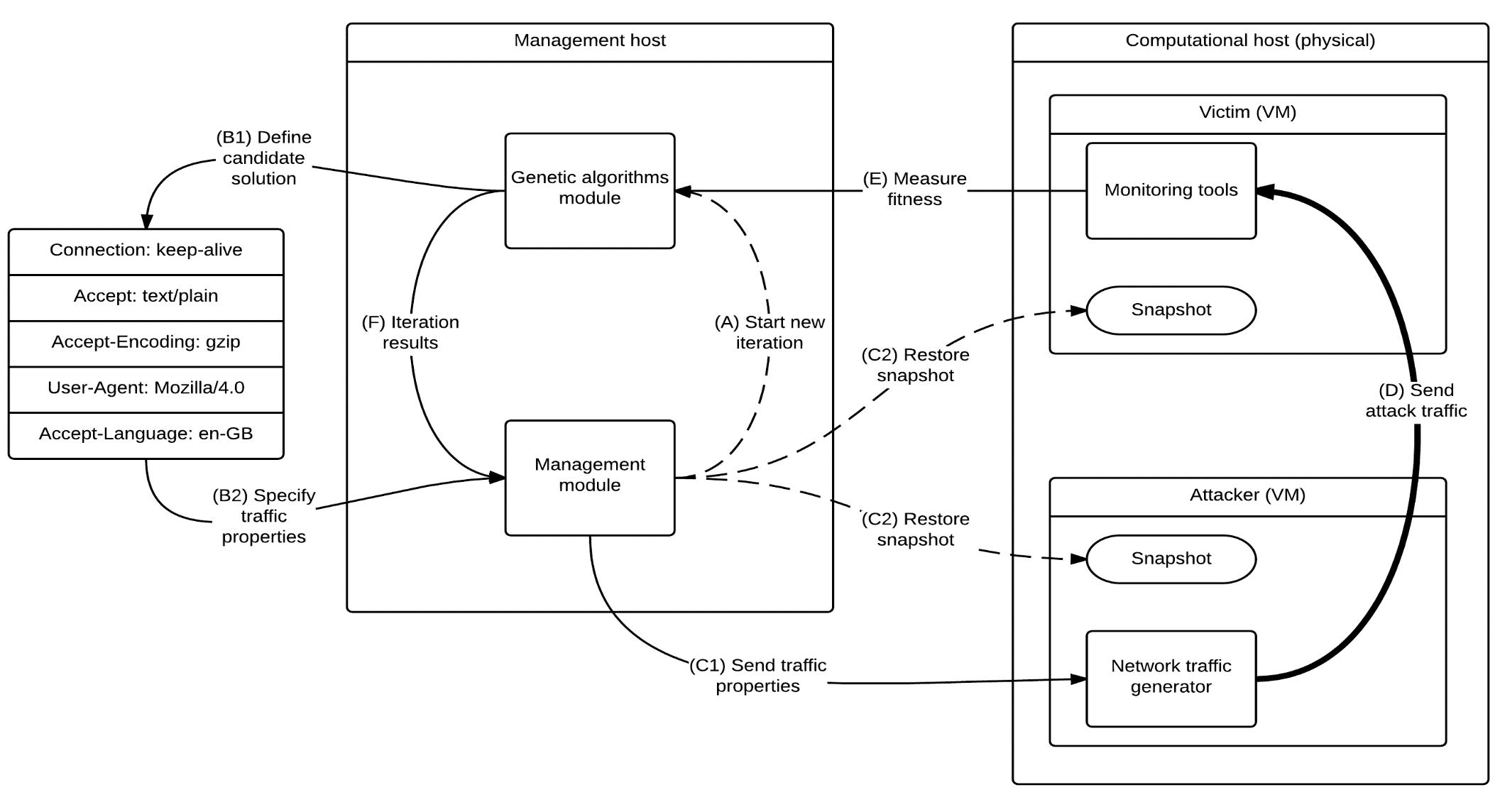 | PA193 - Dynamic analysis, fuzzing
78
Peach Pit – specifying fuzz actions
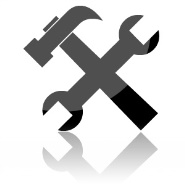 Peach Pit is XML file
http://old.peachfuzzer.com/v3/TutorialFileFuzzing/CreateDataModel.html
Data Models http://old.peachfuzzer.com/v3/DataModel.html
Format description of input data
State Models http://old.peachfuzzer.com/v3/StateModel.html
How fuzzer should behave in different states
Agents http://old.peachfuzzer.com/v3/AgentsMonitors.html
Peach processes running program you fuzz, debugger for monitoring…
WinDbg, Linux Crash Monitor, Ping monitor, SSH monitor…
Publisher http://old.peachfuzzer.com/v3/Publisher.html
How to communicate wit target application (TCP, files…)
Tests http://old.peachfuzzer.com/v3/TestConfig.html
Setting all parameters of test (Publishers, Loggers, Agents and StateModel)
| PA193 - Dynamic analysis, fuzzing
79
<DataModel name="DataHTER">
    <String value="HTER " mutable="false" token="true"/>
    <String value=""/>
    <String value="\r\n" mutable="false" token="true"/>
  </DataModel>
  
  <StateModel name="StateHTER" initialState="Initial">
    <State name="Initial">
      <Action type="input" ><DataModel ref="DataResponse"/></Action>
      <Action type="output"><DataModel ref="DataHTER"/></Action>
      <Action type="input" ><DataModel ref="DataResponse"/></Action>
    </State>
  </StateModel>

  <DataModel name="DataResponse">
    <String value=""/>
  </DataModel>

  <Agent name="RemoteAgent" location="tcp://127.0.0.1:9001">
    <!-- Run and attach windbg to a vulnerable server. -->
    <Monitor class="WindowsDebugger">
         <Param name="CommandLine" value="c:\Install\Fuzzers\Peach tutorial\VulnServer\vulnserver.exe"/>
         <Param name="WinDbgPath" value="c:\Program Files (x86)\Windows Kits\8.1\Debuggers\x64\" />
    </Monitor>
  </Agent>

  <Test name="TestHTER">
    <Agent ref="RemoteAgent"/>
    <StateModel ref="StateHTER"/>
    <Publisher class="TcpClient">
      <Param name="Host" value="127.0.0.1"/>
      <Param name="Port" value="9999"/>
    </Publisher>
       
    <Logger class="File">
      <Param name="Path" value="Logs"/>
    </Logger>
Model of input data
‘HTER anything \r\n’
Read any string
Send fuzzed input
Read any string
Agent responsible for starting target application with debugger connected
Test scenario with specified settings
How to communicate with target application
How to store results
| PA193 - Dynamic analysis, fuzzing
80
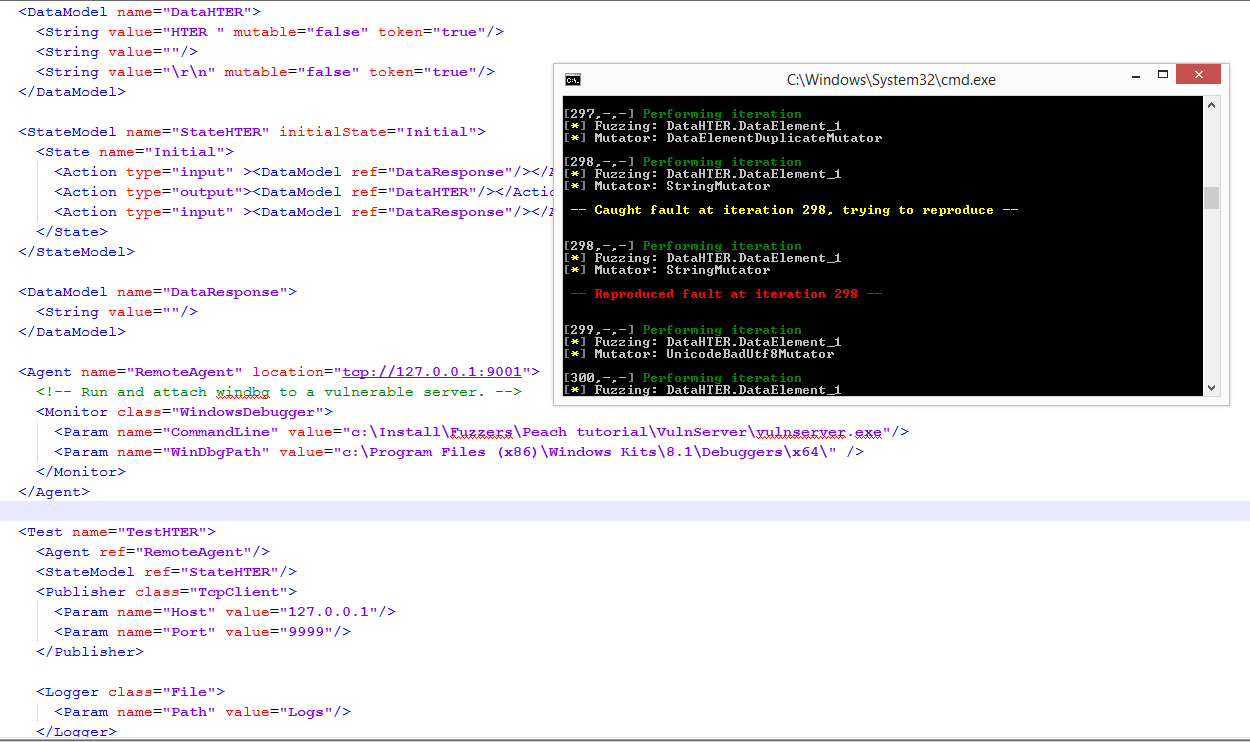 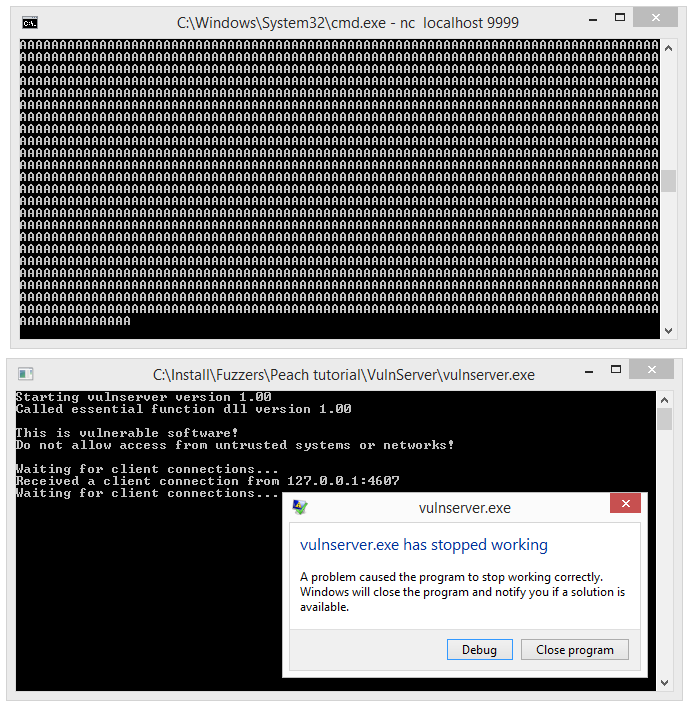 Example from http://rockfishsec.blogspot.ch/2014/01/fuzzing-vulnserver-with-peach-3.html
| PA193 - Dynamic analysis, fuzzing
81
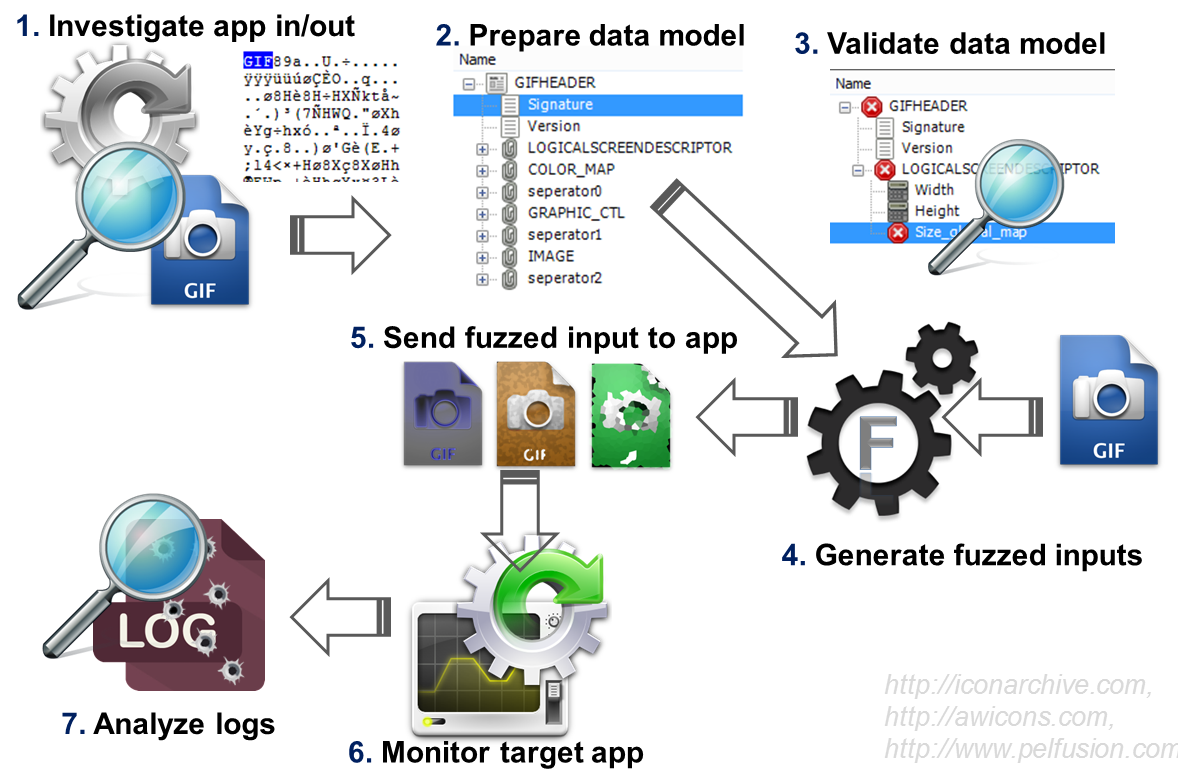 Analyze
| PA193 - Dynamic analysis, fuzzing
82
What to do with hit results?
Time intensive part of fuzzing
Not all hits are relevant (at least at the beginning)
Crashes by values not controllable by an attacker
!exploitable https://msecdbg.codeplex.com/
Hits reproduction
Hit can be result of cumulative series of operations
Many hits are duplicates
Inputs are different, but hit caused in the same part of code
(Automatic) Bucketing of hits 
E.g., Peach performs bucking based on signature of callstack
| PA193 - Dynamic analysis, fuzzing
83
Motto: “Test your test coverage”
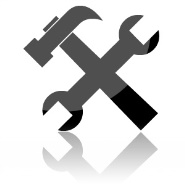 Sebastian Kurfürst’s php fuzzer
Idea: 
Ordinary UT coverage tool just count visited LoC
Run tests and compute test coverage
Foreach (line:source_code) 
Comment out / modify line of code
Verify valid syntax – if yes, then run unit tests again
Detect if tests pass even when line was removed / modified
If yes, then your UT is not sufficient
https://github.com/sandstorm/Fuzzer
| PA193 - Dynamic analysis, fuzzing
84
Teaser: Fuzzing hands-on
Some file fuzzing
General fuzzing framework - Peach
Setup, components, plugins, configuration…
Custom input modeling and validation
Some network fuzzing with OWASP ZAP?
Setup, options…
Proxy-based network fuzzing
| PA193 - Dynamic analysis, fuzzing
85
Summary
Fuzzers are cheap way to detect simpler bugs
If you don’t use it, others will
Try to find tool that fits your particular scenario
Check activity of development, support
Fuzzing frameworks can ease variety of setups
But bit steeper learning curve
If fuzzing will not find any bugs, check your model
Try it!
| PA193 - Dynamic analysis, fuzzing
86
Taint analysis
| PA193 - Dynamic analysis, fuzzing
87
Taint analysis
Form of flow analysis
Follow propagation of sensitive values inside program
e.g., user input that can be manipulated by an attacker
find all parts of program where value can “reach”
“Information flows from object x to object y, denoted x→y , whenever information stored in x is transferred to, object y.” D. Denning
Native support in some languages (Ruby, Perl)
But not C++/Java 
| PA193 - Dynamic analysis, fuzzing
88
Taint sources
Files (*.pdf, *.doc, *.js, *.mp3...)
User input (keyboard, mouse, touchscreen)
Network traffic
USB devices
...

Every time there is information flow from value from untrusted source to other object X, object X is tainted 
labeled as “tainted”
| PA193 - Dynamic analysis, fuzzing
89
Execution of sensitive operation
Before sensitive operation (e.g., system()) is executed with value, taint label is checked
if value is tainted, alert is issued
Untrusted data reaching privilege location is detected
can detect even unknown attacks
(but sometimes we need to use user input)
| PA193 - Dynamic analysis, fuzzing
90
Taint analysis - tools
Taintgrind
http://www.cl.cam.ac.uk/~wmk26/taintgrind/
additional module to Valgrind
dynamic taint analyzer for C/C++
output memory traces (information flows) already produced by Valgrind
Tanalysis 
http://code.google.com/p/tanalysis/
static taint analyzer for C
plugin for Frama-C http://frama-c.com/
Read more about taint analysis
http://users.ece.cmu.edu/~ejschwar/papers/oakland10.pdf
| PA193 - Dynamic analysis, fuzzing
91
Microsoft PREfast + Taint analysis
Warning C6029 is issued when tainted value is passed to parameter marked as [Post(Tainted=No)]
without any checking (any condition statement)
http://msdn.microsoft.com/en-us/library/ms182047%28v=vs.100%29.aspx
// C 
#include <CodeAnalysis\SourceAnnotations.h>
void f([SA_Pre(Tainted=SA_Yes)] int c);

// C++
#include <CodeAnalysis\SourceAnnotations.h>
using namespace vc_attributes;
void f([Pre(Tainted=Yes)] int c);
| PA193 - Dynamic analysis, fuzzing
92
Coverity taint analysis
TAINTED_SCALAR
http://blog.coverity.com/2014/04/18/coverity-heartbleed-part-2/#.U1l4k2dOURo
http://security.coverity.com/blog/2014/Apr/on-detecting-heartbleed-with-static-analysis.html
| PA193 - Dynamic analysis, fuzzing
93
Conclusions
Dynamic analyzers can profile application
and find bugs not found by static analysis
Fuzzing is “cheap” blackbox approach via malformed inputs
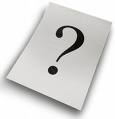 Questions
| PA193 - Dynamic analysis, fuzzing
94
References
Some books available, but…
Michael Eddington, Demystifying fuzzers
Comparison of open-source tools, cost of adoption
BlackHat 2009, https://www.blackhat.com/presentations/bh-usa-09/EDDINGTON/BHUSA09-Eddington-DemystFuzzers-PAPER.pdf
https://www.blackhat.com/presentations/bh-usa-09/EDDINGTON/BHUSA09-Eddington-DemystFuzzers-SLIDES.pdf
RSA Conference 2010 talk https://www.youtube.com/watch?v=Bm3Mfndrl1Y
OWASP fuzzing guidelines
https://www.owasp.org/index.php/Fuzzing
https://www.owasp.org/index.php/OWASP_Testing_Guide_Appendix_C:_Fuzz_Vectors
Tutorials and research papers on fuzzing http://fuzzing.info/papers/
| PA193 - Dynamic analysis, fuzzing
95
Peach tutorials
Basic usage against vulnserver
http://rockfishsec.blogspot.ch/2014/01/fuzzing-vulnserver-with-peach-3.html
Advanced tutorial (ZIP format fuzzing) – very good 
http://www.flinkd.org/2011/07/fuzzing-with-peach-part-1/
Tutorial for RAR fuzzing
http://www.flinkd.org/2011/11/fuzzing-with-peach-part-2-fixups-2/
| PA193 - Dynamic analysis, fuzzing
96
References
MS post on Test coverage by fuzzing
http://blogs.technet.com/b/srd/archive/2010/02/24/using-code-coverage-to-improve-fuzzing-results.aspx
Application and file fuzzing
http://resources.infosecinstitute.com/application-and-file-fuzzing/
How I Learned to Stop Fuzzing and Find More Bugs
https://www.defcon.org/images/defcon-15/dc15-presentations/dc-15-west.pdf
| PA193 - Dynamic analysis, fuzzing
97
| PA193 - Dynamic analysis, fuzzing
98
Dynamic analysis - Profiling (Whitebox)
| PA193 - Dynamic analysis, fuzzing
99
Automatic measurement - profiling
Automatic tool to measure time and memory used
“Time” spend in specific function
How often a function is called
Call tree
what function called actual one
based on real code execution (condition jumps) 
Many other statistics, depend on the tools
Helps to focus and scope security analysis
| PA193 - Dynamic analysis, fuzzing
100
MS Visual Studio Profiler
AnalyzeLaunch Performance Wizard
Profiling method: CPU Sampling
check periodically what is executed on CPU
accurate, low overhead  
Profiling method: Instrumentation
automatically inserts special accounting code
will return exact function call counter
(may affect performance timings a bit)
additional code present
May require admin privileges (will ask)
| PA193 - Dynamic analysis, fuzzing
101
MS VS Profiler – results (Summary)
Where to start the optimization work?
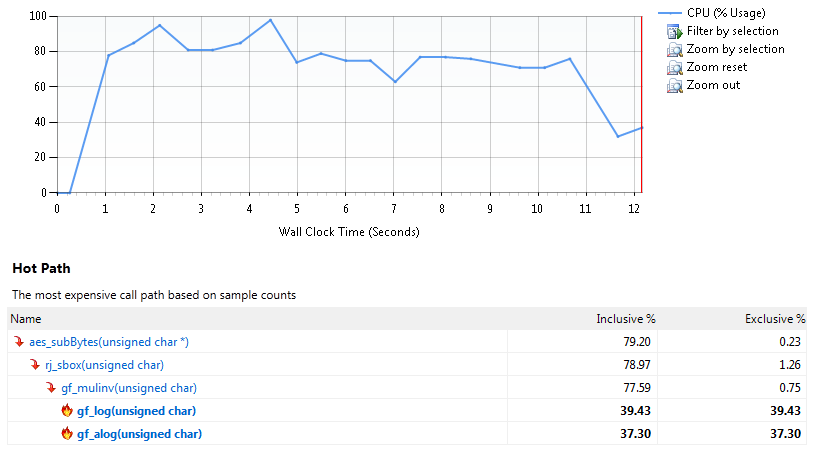 | PA193 - Dynamic analysis, fuzzing
102
MS VS Profiler – results (Functions)
Result given in number of sampling hits
meaningful result is % of total time spend in function
Inclusive sampling
samples hit in function or its children
aggregate over call stack for given function
Exclusive sampling
samples hit in exclusively in given function
usually what you want
fraction of time spend in function code (not in subfunctions)
| PA193 - Dynamic analysis, fuzzing
103
MS VS Profiler – results (Functions)
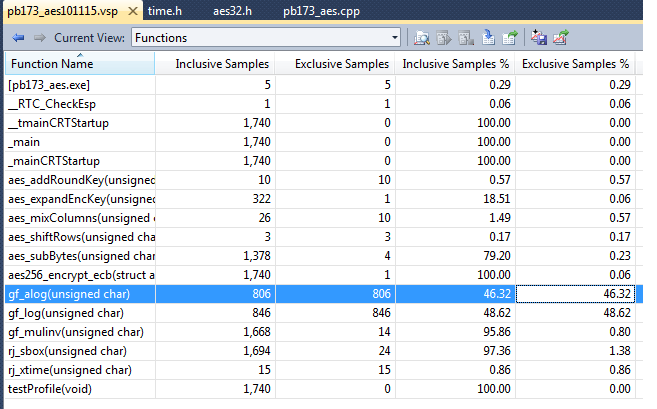 Doubleclick to move into Function Details view
| PA193 - Dynamic analysis, fuzzing
104
GCC gcov tool
http://gcc.gnu.org/onlinedocs/gcc/Gcov.html#Gcov
Compile program by GCC with additional flags
gcc -Wall -fprofile-arcs -ftest-coverage main.c
gcc -Wall --coverage main.c
additional monitoring code is added to binary
Execute program
files with “.bb" ".bbg" and ".da" extension are created
Analyze resulting files with gcov 
gcov main.c
annotated source code is created
Lcov - graphical front-end for gcov
http://ltp.sourceforge.net/coverage/lcov.php
| PA193 - Dynamic analysis, fuzzing
105
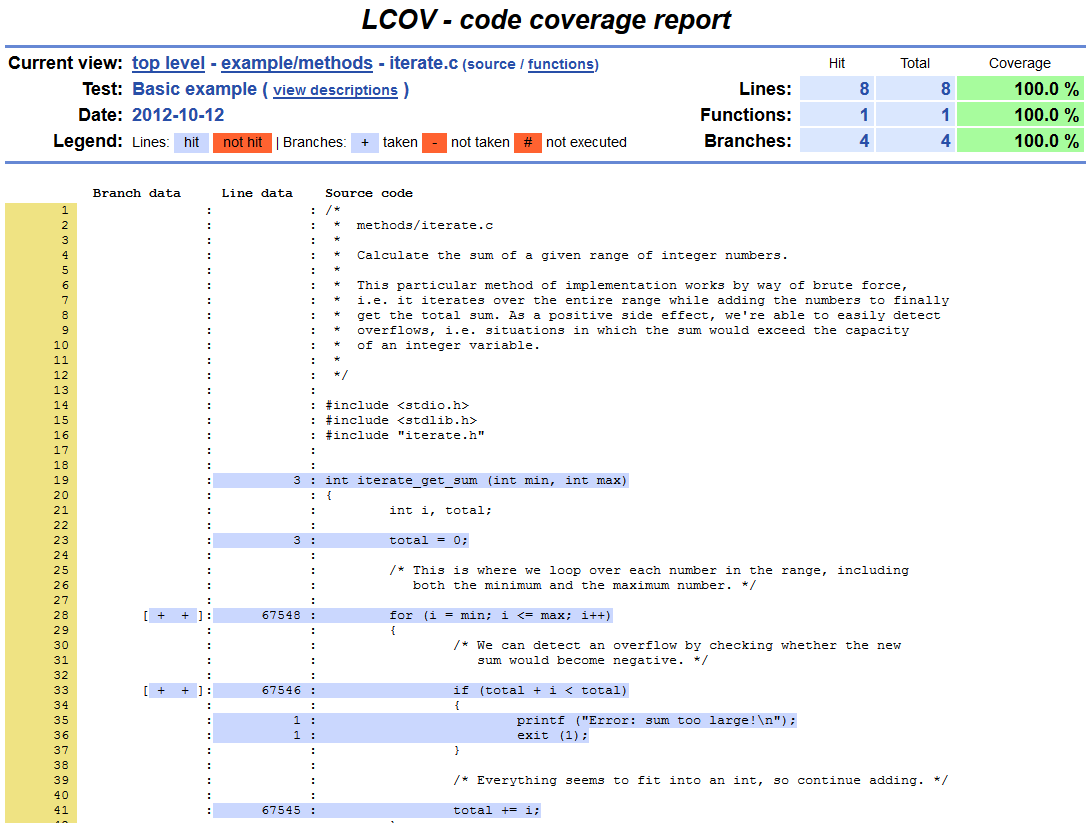 Taken from http://ltp.sourceforge.net/coverage/lcov/output/example/methods/iterate.c.gcov.html
| PA193 - Dynamic analysis, fuzzing
106
reverse engineering (Blackbox)
| PA193 - Dynamic analysis, fuzzing
107
Reverse engineering
Art of discovering principles through analysis of structure, functions and operation
Legality
Own binary without documentation
Interoperability
Anti-virus research 
Fair use, education
Forensics
Problem with recent copyright laws 
even attempt to circumvent is illegal
not only selling circumvented content
| PA193 - Dynamic analysis, fuzzing
108
Disassembler vs. debugger
Static vs. dynamic code analysis
Debugger vs. Debugger with advanced modification tools (Visual Studio vs. OllyDbg)
Assembler vs. bytecode
Instruction set
Register-based vs. stack-based execution
| PA193 - Dynamic analysis, fuzzing
109
Lena tutorials
Nice introduction tutorials for reversing/cracking 
Win32 binary
Lena tutorials 1 and 2
Name of the registers 
(EAX 32bit, AX 16bit, AH/AL 8bit)
Registers (FPU): 
Z – zero flag, C – carry flag, S – sign flag
EIP ... next address to execute (instruction pointer)
EBX ... usually loop counter
| PA193 - Dynamic analysis, fuzzing
110
Startup resources
The Reverse Code Engineering Community: http://www.reverse-engineering.net/
Tutorials for You: http://www.tuts4you.com
RE on Wikipedia: http://en.wikipedia.org/wiki/Reverse_engineering
| PA193 - Dynamic analysis, fuzzing
111
Disassembling binary code
Interactive Disassembler is legendary full-fledged disassembler with ability to disassemble many different platforms.
Free version available for non-commercial uses
Free version disassemble only Windows binaries
http://www.hex-rays.com/idapro/idadownfreeware.htm
Very nice visualization and debugger feature (similar as OllyDbg)
Try it!
| PA193 - Dynamic analysis, fuzzing
112
Decompiling binary code
Decompiler is able to produce source code from binary code. Decompiler needs to do disassembling first and then try to create code that will in turn produce binary code you have at the beginning.
Resulting code will NOT contain information removed during compilation
(comments, function names, formatting...)
Read http://www.debugmode.com/dcompile/ for more info
Still can be of great help
Problem to find well working free disassembler 
http://en.wikibooks.org/wiki/X86_Disassembly/Disassemblers_and_Decompilers
| PA193 - Dynamic analysis, fuzzing
113
Resources
The Reverse Code Engineering Community: http://www.reverse-engineering.net/
Tutorials for You: http://www.tuts4you.com
Disassembling tutorial http://www.codeproject.com/KB/cpp/reversedisasm.aspx
| PA193 - Dynamic analysis, fuzzing
114
OLD fuzzing
| PA193 - Dynamic analysis, fuzzing
115
Example with many possible inputs
Multiple inputs to application
Not possible to evaluate manually
or done very frequently: UT, TDD, continuous integration
Sometimes not possible to bruteforce at all
to many combinations
usual situation!
Easy to overlook potential problem
| PA193 - Dynamic analysis, fuzzing
116
Fuzzer - principle
Send high number of different inputs into application
user interface (UI), command line options, import/export capabilities
Inputs generated randomly or according to predefined pattern
Protocol/file-format/data-type dependant
E.g., input string with different lengths (1MB user name)
E.g., valid input with certain percentage of random modifications (jpg file with random changes)
Fuzzer monitors application for crash or emitted error
Memory corruption, invalid state…
When detected, problem is manually inspected 
https://www.owasp.org/index.php/Fuzzing
| PA193 - Dynamic analysis, fuzzing
117
Fuzzing – advantages/disadvantages
Fuzzers tend to find simple bugs
more protocol-aware fuzzer is, less weird problems will find
Fuzzing advantages
very simple design
allow to find bugs missed by human eye
sometimes only way to test (completely closed system)
Fuzzing disadvantages
increased difficulty to evaluate impact/dangerosity
closed system is evaluated, black box testing
| PA193 - Dynamic analysis, fuzzing
118
Types of fuzzing
Application fuzzing
generates inputs for application (stdin, memory...)
Protocol fuzzing
manipulation of protocol level
File format fuzzing
generates malformed file samples
if program crashes, debug log is created
attack against parser layer 
attack against codec/application layer
example: MS04-028 Microsoft's JPEG GDI+ vulnerability 
http://technet.microsoft.com/en-us/security/bulletin/ms04-028
| PA193 - Dynamic analysis, fuzzing
119
Fuzzing – approaches
Capture valid inputs and modify some bytes
randomly
according to given regular expression
Random changes with post-processing (e.g., correct CRC)
Binary vs. text oriented fuzzing
| PA193 - Dynamic analysis, fuzzing
120
Available tools
Microsoft’s SDL MiniFuzz File Fuzzer
Microsoft’s SDL Regex Fuzzer
Ilja van Sprundel’s mangle.c
https://ext4.wiki.kernel.org/index.php/Filesystem_Testing_Tools/mangle.c
filename and header size
change between 0 and 10% of header with random bytes
example data
zzuf - multi-purpose fuzzer
application input fuzzer
intercepting file and network operations and changing random bits in the program’s input
http://sam.zoy.org/zzuf/
| PA193 - Dynamic analysis, fuzzing
121
Microsoft’s SDL MiniFuzz File Fuzzer
Application input files fuzzer
http://www.microsoft.com/en-us/download/details.aspx?id=21769
UsingMiniFuzz.htm
Templates for valid input files (multiple)
Modify valid input file (randomly, % aggressiveness)
Run application with partially modified inputs
Log resulting crash (if happen)
exception, CPU registers...
Can be incorporated directly into Visual Studio
Video overview
http://msdn.microsoft.com/en-us/security/gg675011.aspx
| PA193 - Dynamic analysis, fuzzing
122
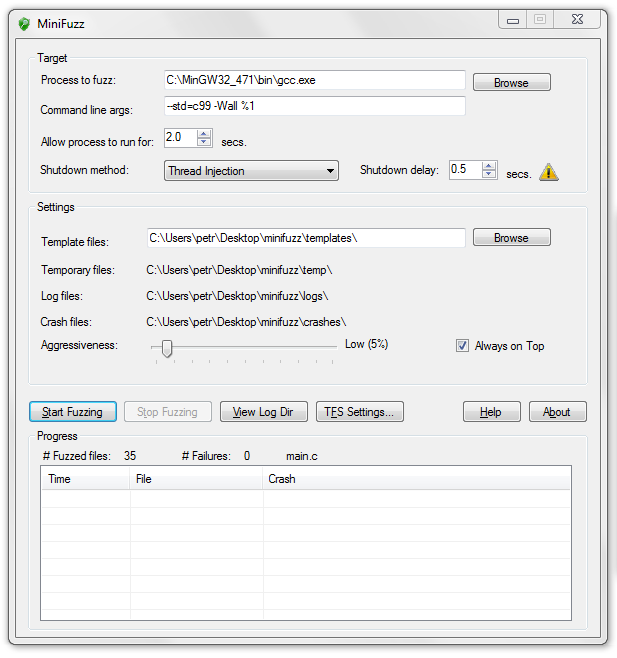 | PA193 - Dynamic analysis, fuzzing
123
Microsoft’s SDL Regex Fuz
Test of regular expressions evaluations
May cause denial-of-service attack 
Use when your program use regex evaluation
Video overview
http://msdn.microsoft.com/en-us/security/gg675012.aspx
http://blogs.msdn.com/b/sdl/archive/2010/10/12/new-tool-sdl-regex-fuzzer.aspx
Example: ^(\d+)+$
| PA193 - Dynamic analysis, fuzzing
124
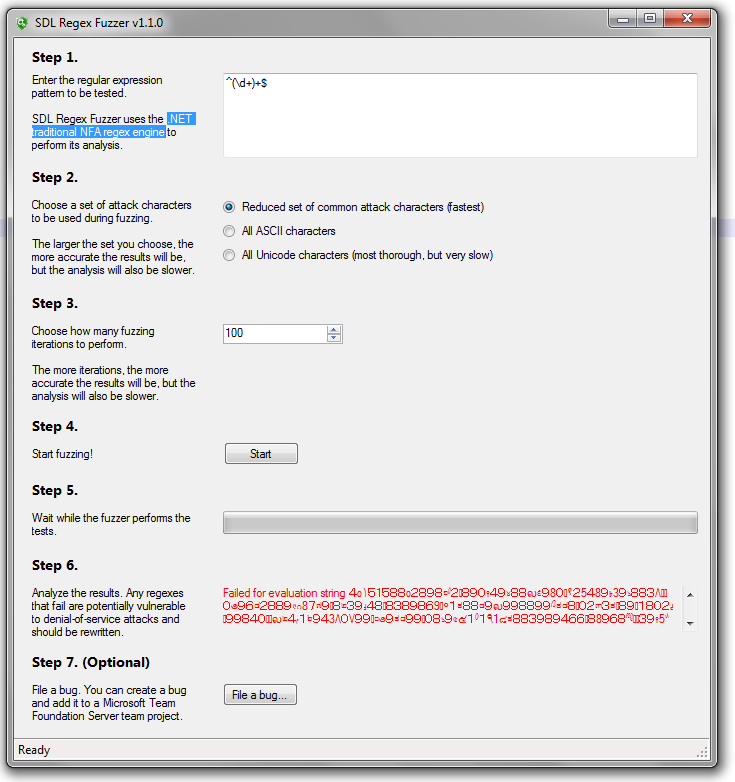 | PA193 - Dynamic analysis, fuzzing
125
SPIKE
Tool for fuzzing analysis of network protocols
http://www.immunitysec.com/resources-freesoftware.shtml
Overview of SPIKE capabilities
https://www.blackhat.com/presentations/bh-usa-02/bh-us-02-aitel-spike.ppt
Fuzzing tutorial with SPIKE on Vulnserver 
http://resources.infosecinstitute.com/intro-to-fuzzing/
Windows & Linux version
Another SPIKE tutorial
http://pentest.cryptocity.net/fuzzing/
| PA193 - Dynamic analysis, fuzzing
126